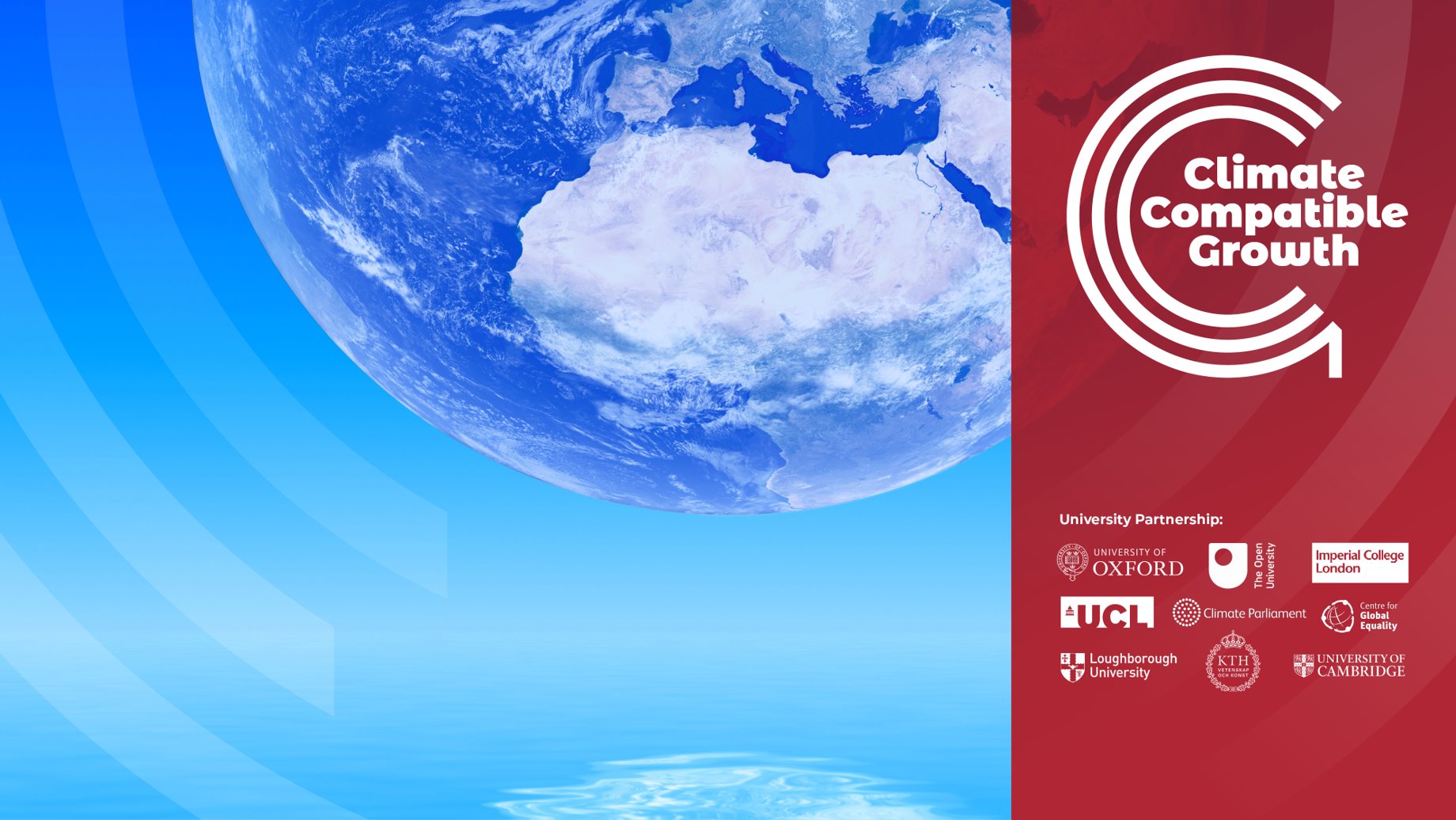 EBS
LECTURE 5 ENERGY BALANCE SPECIFICS AND  PRINCIPLES
Version 1.0
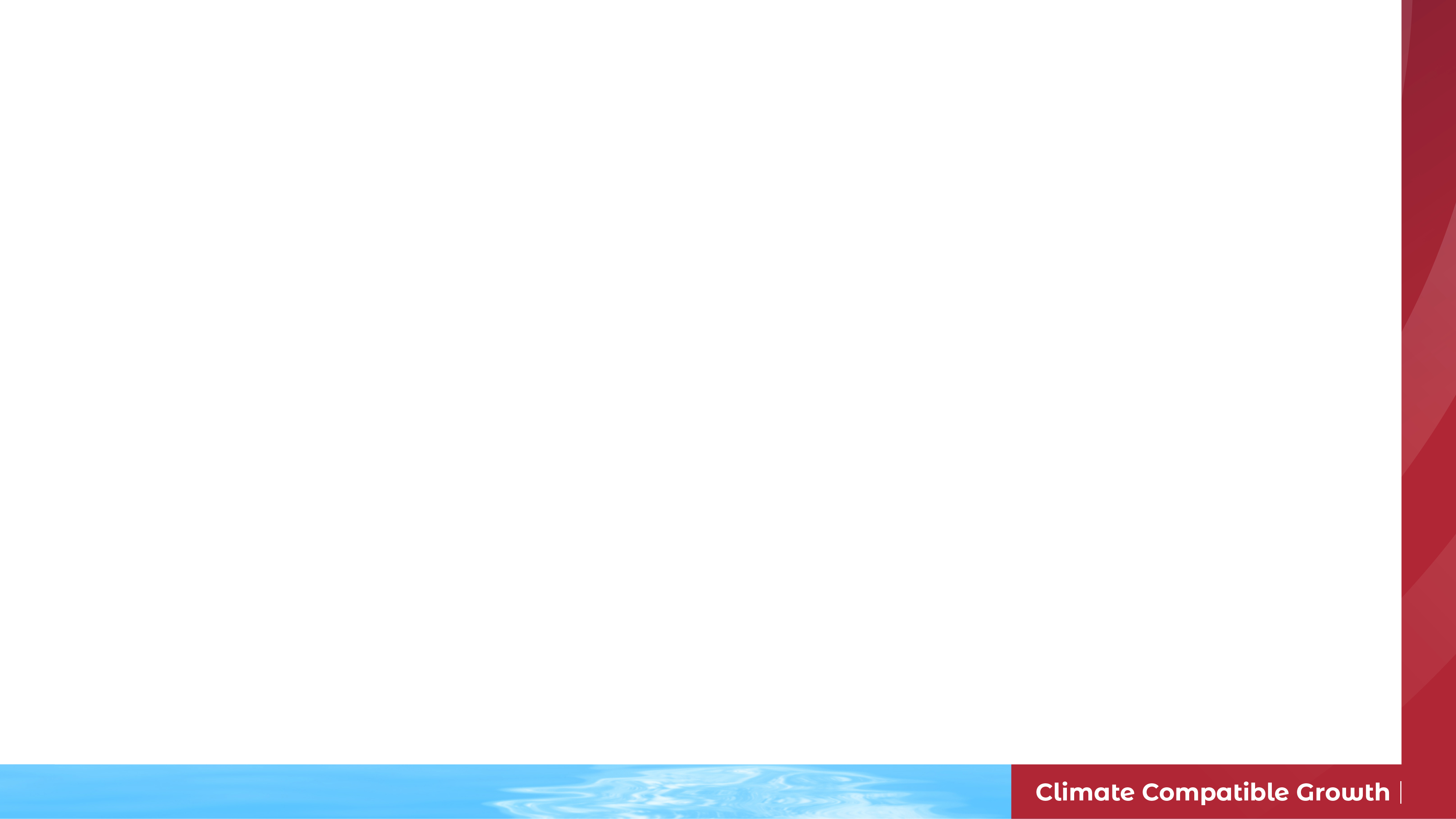 Learning Outcomes
By the end of this lecture, you will be able to:
ILO1:  Understand energy balance fundamentals 
ILO2:  Check energy balances
ILO3:  Understand an energy balance sheet from Energy Balance Studio 
ILO4:  Differentiate between an energy balance and a commodity balance
5.1. Energy balance fundamentals
5.2. Check energy balances
5.3. EBS generated balance sheet
5.4. Energy vs commodity balance
Course Name
Mini Lecture Learning Objective
2
[Speaker Notes: This lecture has the following four learning outcomes. 

Firstly, to recap and further understand the fundamentals of an energy balance, in terms of the energy supply, transformation, and final consumption. 

Secondly, to learn how to check energy balances.

Thirdly, to understand how an energy balance from Energy Balance Studios is set up. 

Finally, to be able to differentiate between an energy balance and a commodity balance.]
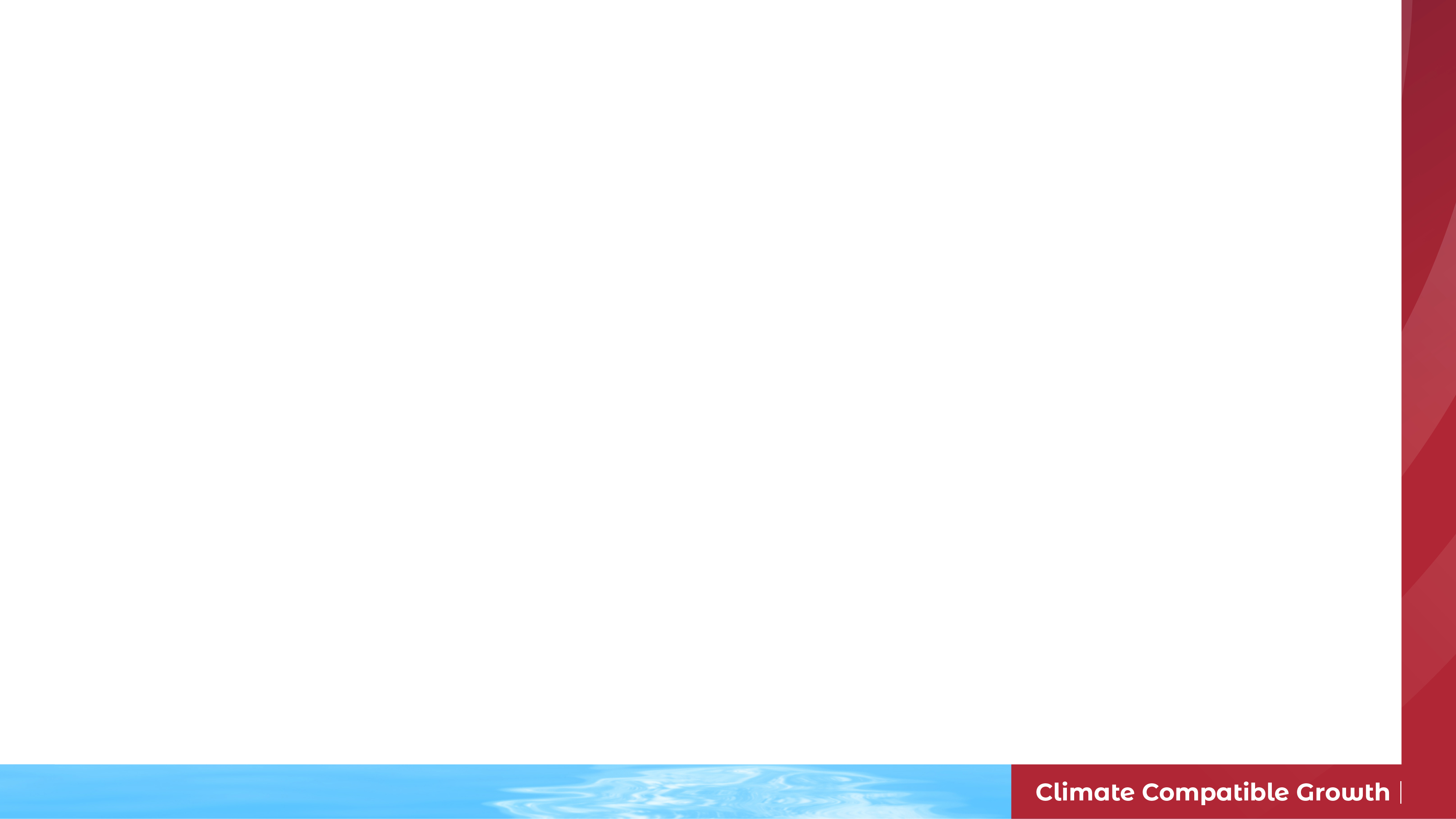 5.1 Energy Balance Fundamentals
Energy forms
Energy Balance Sections
Energy supplies
An energy balance has three main blocks (or sections) incorporated in it:
Energy supplies (top block),
Energy transformation (middle block),
Energy and non-energy consumption (bottom block).
Energy  transformation
Number of entities to collect data from or to provide data increases
Energy and non-energy consumption
Energy flows
3
[Speaker Notes: As shown in the previous lecture, the graph on the right displays the format of an energy balance. 

Within this format, an energy balance has three main blocks (or section) incorporated in it, which are:
Energy supplies,
Energy transformation, 
Energy and non-energy consumption. 

These blocks collectively form an energy balance, with the top block accounting for energy supply of a country, middle block accounting for energy transformation and processing of a country, and the third block accounting for energy consumption and non-energy use of energy.]
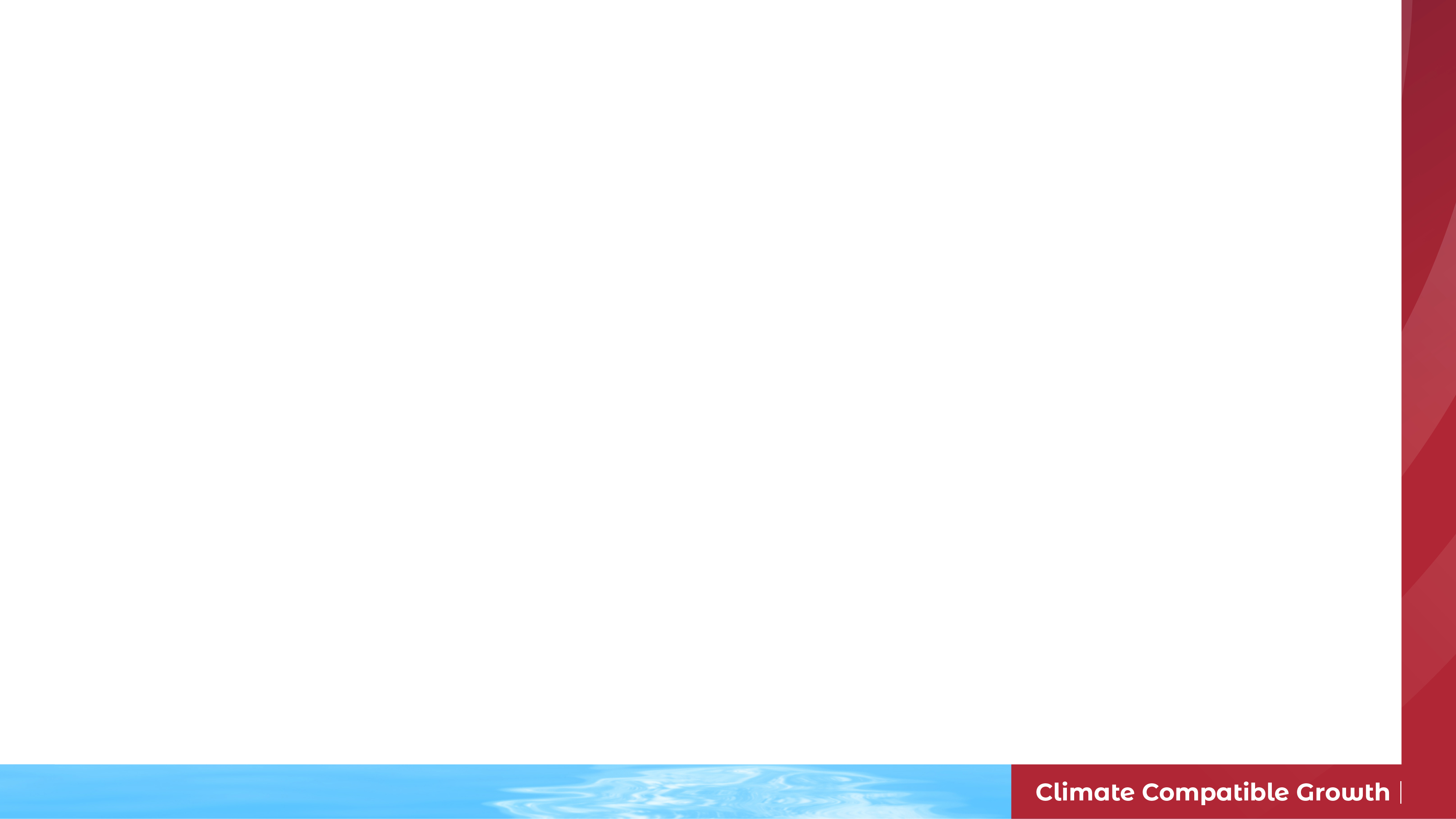 5.1 Energy Balance Fundamentals
Energy Balance Blocks
4
[Speaker Notes: The three blocks of an energy balance are displayed on the chart. 

The first block is energy supplies, which put simply, accounts for all energy that either exits or enters a country’s energy system. 

The second block is transformation, which accounts for all energy that is transformed from the supplies to be used in the country; transformation in this instance means into a form where the energy can be used usefully. 

The third block is consumption, which accounts for where the transformed energy is consumed with in a country.

The remainder of 5.1 explores the three blocks of an energy supply in detail. To be able to distinguish between the three blocks, two keys concept are essential: primary energy commodities and secondary energy commodities. 

By primary energy commodity, the reference is to an energy commodity that has not been transformed for the purposes to a state where there energy can be used for energy services, and is simply in it’s raw state. For example, a primary energy source is coal. Another example of a primary energy source is oil. Essentially, anything that comes directly from nature is defined as a primary energy commodity. 

By secondary energy commodity, the reference is to an energy commodity that has been transformed from the raw form of energy into a more useful form of energy, and can thus be used for energy services. For example, a secondary energy source is the electricity from burning coal, or a secondary energy source from oil could be petrol. Essentially, anything that does not come from nature is a secondary energy commodity. 

The link between primary and secondary energy commodities is illustrated by the following example: a country imports natural gas from its neighbour (primary energy commodity), which is then transformed into electricity (secondary energy commodity) by burning the natural at a CCGT or OCGT plant in order for the electricity to be used for lighting residential homes.]
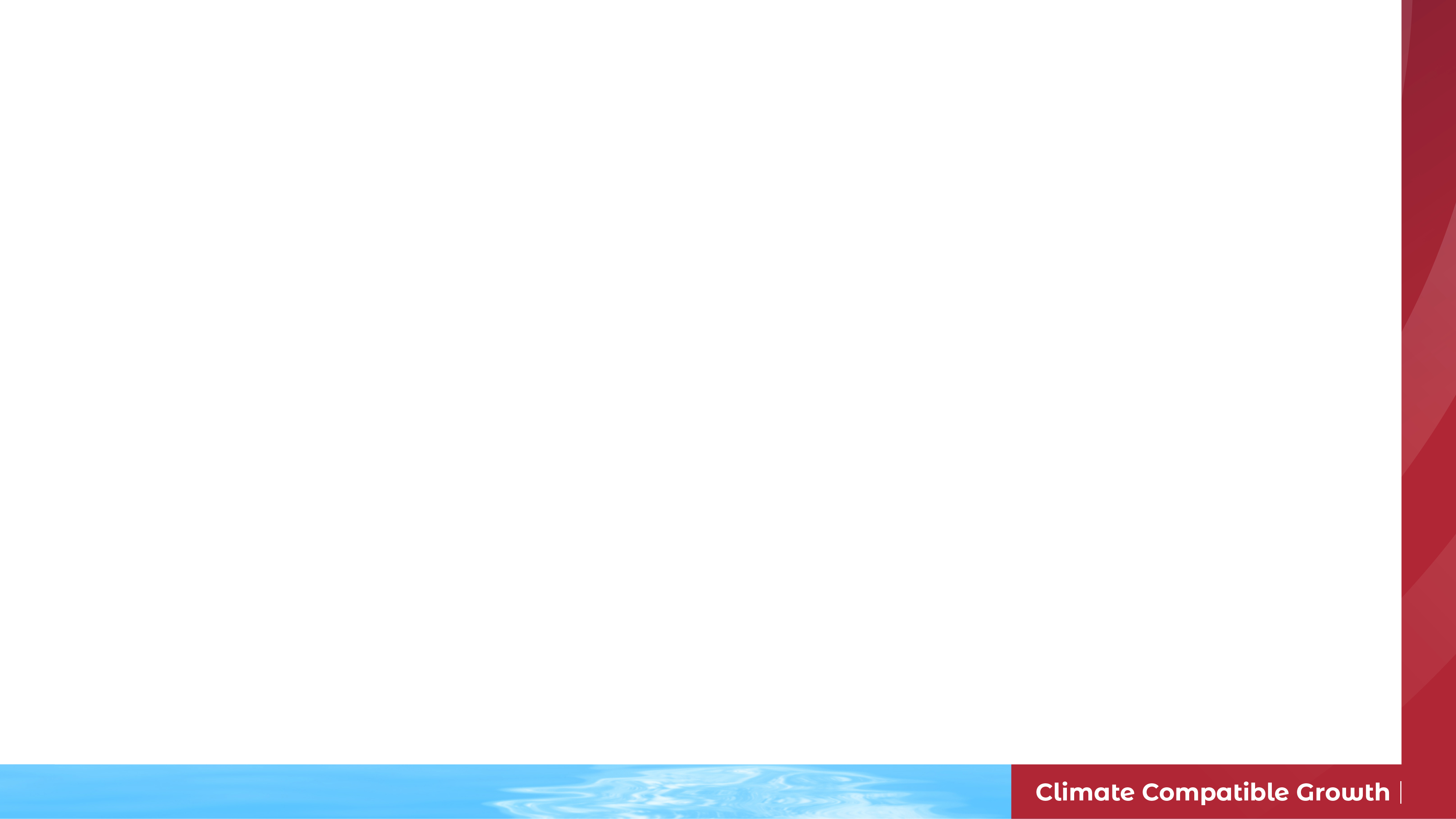 5.1 Energy Balance Fundamentals
Energy Balance Supplies
5
[Speaker Notes: Energy supplies accounts for data relating to primary energy commodities in a country, with the only secondary energy commodity displayed being electricity (imported). The above box displays the processes that the energy supplies block accounts for in an energy balance. 

From the primary energy commodities used in a country, the energy supplies block of an energy balance sheet considers these commodities in a country in terms of:
Production of primary energy sources (e.g. a coal mine producing coal),
Production from other sources, including:
Imports (e.g. natural gas/electricity),
Exports (e.g. uranium),
International bunkers (marine and aviation),
Stock changes.

The imported electricity in supplies is later added to the electricity generated in the country (transformation block), which is then consumed in the country (consumption block).]
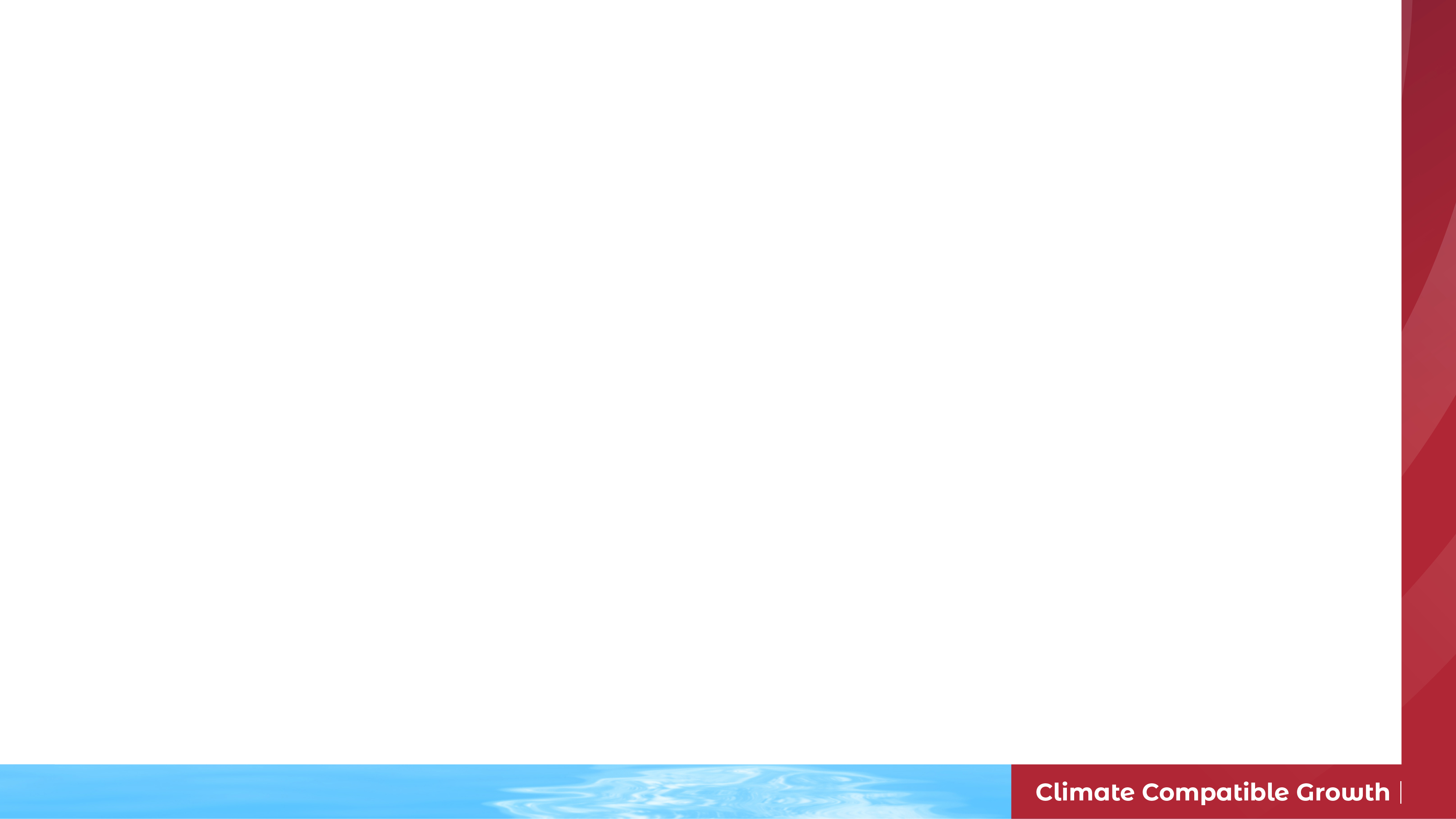 5.1 Energy Balance Fundamentals
Energy Balance Transformation
6
[Speaker Notes: Energy transformation accounts for data relating to transformation of primary energy sources into secondary energy sources. The above box displays the processes that the energy transformation block accounts for in an energy balance. 

This block accounts essentially for any ‘use’ of a primary energy source to produce a secondary energy source that can be used for energy services. An example of a transformation of a primary energy source would be refinement of oil to produce petrol. 

The transfer of primary energy commodities to secondary energy commodities, essentially transformation, is considered in the transformation block of an energy balance sheet in a country in terms of:
Transfers,
These consist of commodities transferred and inter-product transfers, presenting changes in terms of how a product is used or whether identity of a product is changed,
Transformation of input or/and outputs,
These consist of the process that turns a primary energy commodity into a secondary energy commodity, making the commodity for appropriate for the use of energy services (e.g. burning coal to produce electricity),
Energy industries own use,
These consist of use of primary or secondary commodities for the support of production of secondary commodities and for preparation of primary commodities to be transformed to secondary commodities,
E.g. using electricity to run on a hydro power plant, so that the hydro power plant can produce electricity using the flow of water,
Distribution losses
These consist of losses incurred during transmission, distribution, and transport of secondary commodities.]
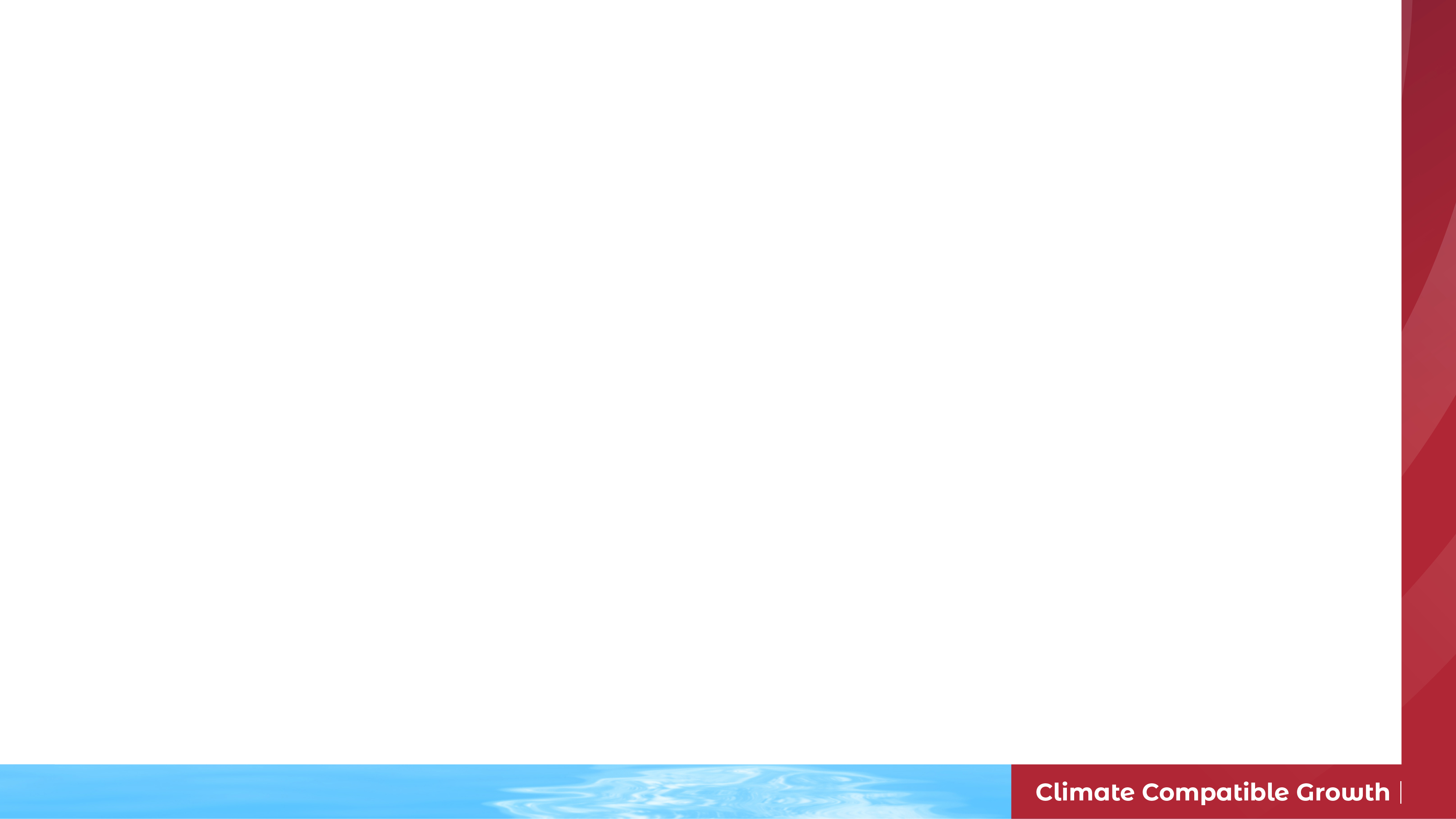 5.1 Energy Balance Fundamentals
Energy Balance Consumption
7
[Speaker Notes: Energy consumption, accounts for data relating to the use of primary and secondary energy commodities for the purposes of energy services in different sectors. This block essentially maps where the secondary energy commodities (and sometimes primary energy commodities are consumed) are consumed in the different sectors of the country.

The consumption of secondary energy commodities is considered in the consumption block of an energy balance sheet in a country in terms of:
Manufacturing,
These include different types of industries, which are a part of the manufacturing sections (e.g. iron and steel, food and tobacco, etc.),
Transportation,
These include the different types of transportation, e.g. road, rail, etc.,
Other,
These include household consumption, agriculture, forestry, fishing, public services, commerce, etc.,
Non-energy use,
These include products that are consumed as raw materials (primary commodities) which are not consumed as energy, for example lubricants or bitumen.

Having said this, the consumption block of an energy balance can be further split into down, categorizing businesses based on size. You may encounter energy balances where, for example, under Other, there can be two different categories; “Other big business”, and “Other small business”. Whether such further divisions are accounted for in an energy balance, this depends on the quality of data gathering by a country, and more specifically, on the method of correct sampling. If the method is such that when energy balance related data is gathered, the surveys also try to take in to account whether a consumer is a big business or small business, such categories can be defined. If however the data gathering is not taken account, more generic categories of energy consumption are specified. 

Furthermore, it could be the case that more specific subcategories are specified in an energy balance. This, however, is largely very country specific, as it depends on what sectors there are which consume energy in a given country. For example, suppose Country X consumes energy in industries for steel refining, it may have a subcategory under industries names “steel refining”, where the quantity of energy that is consumed in steel refining is specified. However, if, for example, Country Y does not have a steel refining industry, it would in that case not have “steel refining” as a subcategory of industries in their energy balance.]
5.2 Checking Energy Balances
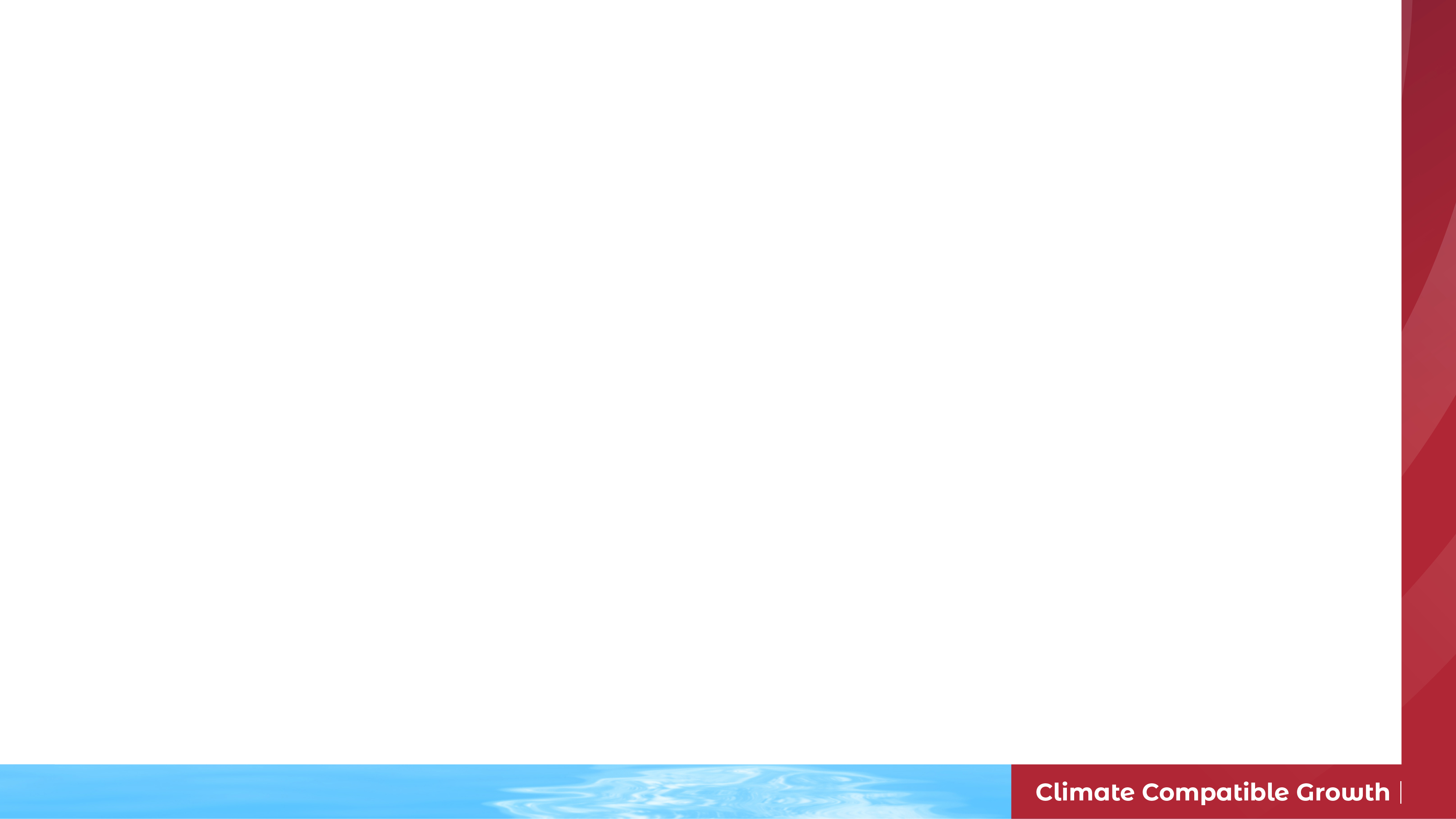 Supply = Demand
Energy balances, when constructed correctly, need to show that energy supply equals energy demand, 
However, it is possible that after constructing an energy balance, supply does not equal demand.
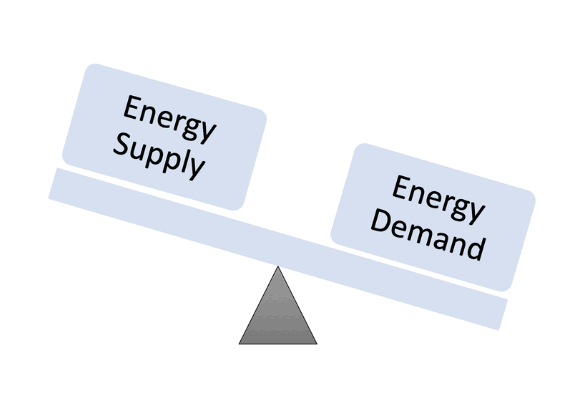 8
[Speaker Notes: The principal for constructing energy balances is to see how energy supply of a country meets its energy demand, in order to understand the energy system functioning in terms of commodities used for energy production and consumption. 

It is however possible that after constructing an energy balance, supply and demand do not align, meaning either supply exceeds demand, or demand exceeds supply. 

The main fundamental reason for why energy supply and energy demand do not align is missing data. 

Missing data can be a result of several factors, such as:
Practical difficulties in collecting data (e.g. calculating amount of electricity produced from off-grid private solar panels) / unavailability of data,
Non-reporting of certain data due to legislation weakness of reporting transparency or simply hidden action, 
Existence of black markets of energy, the transactions of which are not reported,
Timing of data collection or variation in reference periods. (principles and who)

Another reason for why energy supply and energy demand do not align could be use of inconsistent conversion factors. When creating an energy balance, all the conversions of various energy commodities must be done with consistent and appropriate conversion factors, using SI units where possible. Changes in conversion factors and inconsistent use of these may result in situations where the energy balance does not align. 

If, however, conversion factors are consistent, and an energy balance does not align between supply and demand nevertheless, an energy balance becomes a powerful tool for identifying flaws with the energy system of a country. It can be used to find problems of non reporting and identify black markets, finding areas where data reporting can be improved. This increases the data accuracy of a country, enabling data related energy work more accurate.]
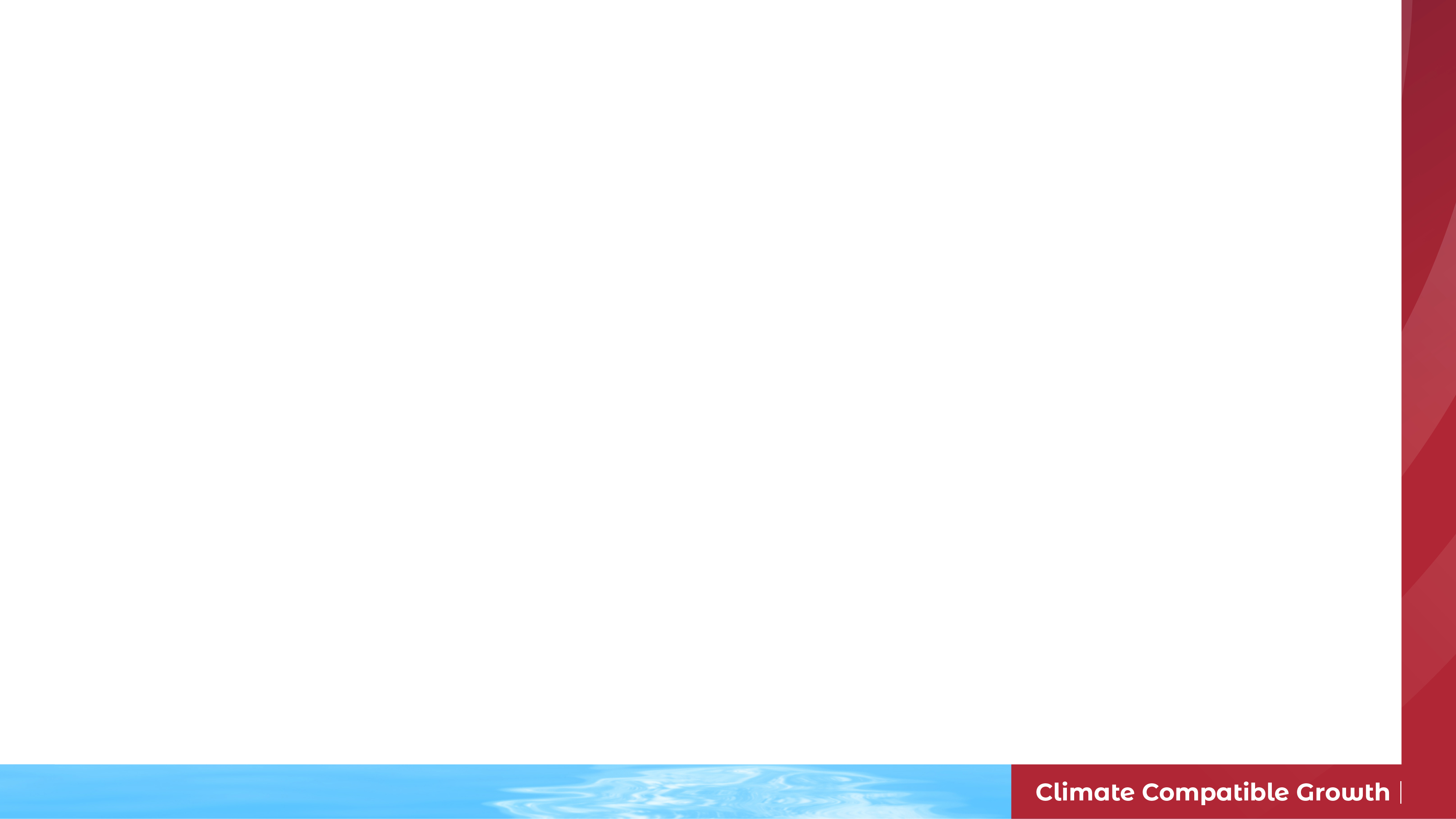 5.2 Checking Energy Balances
Statistical Difference
9
[Speaker Notes: One way to check whether the energy balance is correct is through the statistical difference. 

When looking at an energy balance, between energy supply and energy transformation, there is a row in between the two called Statistical Difference. This row also exists in the Energy Balance Studio when creating an energy balance. 

Statistical difference sums the total energy supply for a commodity (e.g. oil products) from all possible supply sources (as shown on slide 4), then sums the total energy transformation and total energy consumption for a commodity from all possible transformation sources (as shown on slide 4), then subtracts the sum of total energy transformation and consumption from the sum of total energy supply (equation above). 

(Total energy consumption can be viewed as the total energy demand, hence statistical difference essentially represents whether supply equals demand)

After the subtraction, the statistical difference displays a number, which is either positive, negative, or 0:

1. A positive number indicates that the from the total energy supply of a commodity, certain amount (which is the number) of the commodity is not used in energy transformation or energy consumption, implying that there is a surplus of that energy commodity in energy supply. 

2. A negative number indicates that the total energy transformation and consumption of a commodity is higher than the energy supplied. 

3. When the number equals 0, that means that total energy supplied equals total energy transformed and consumed.]
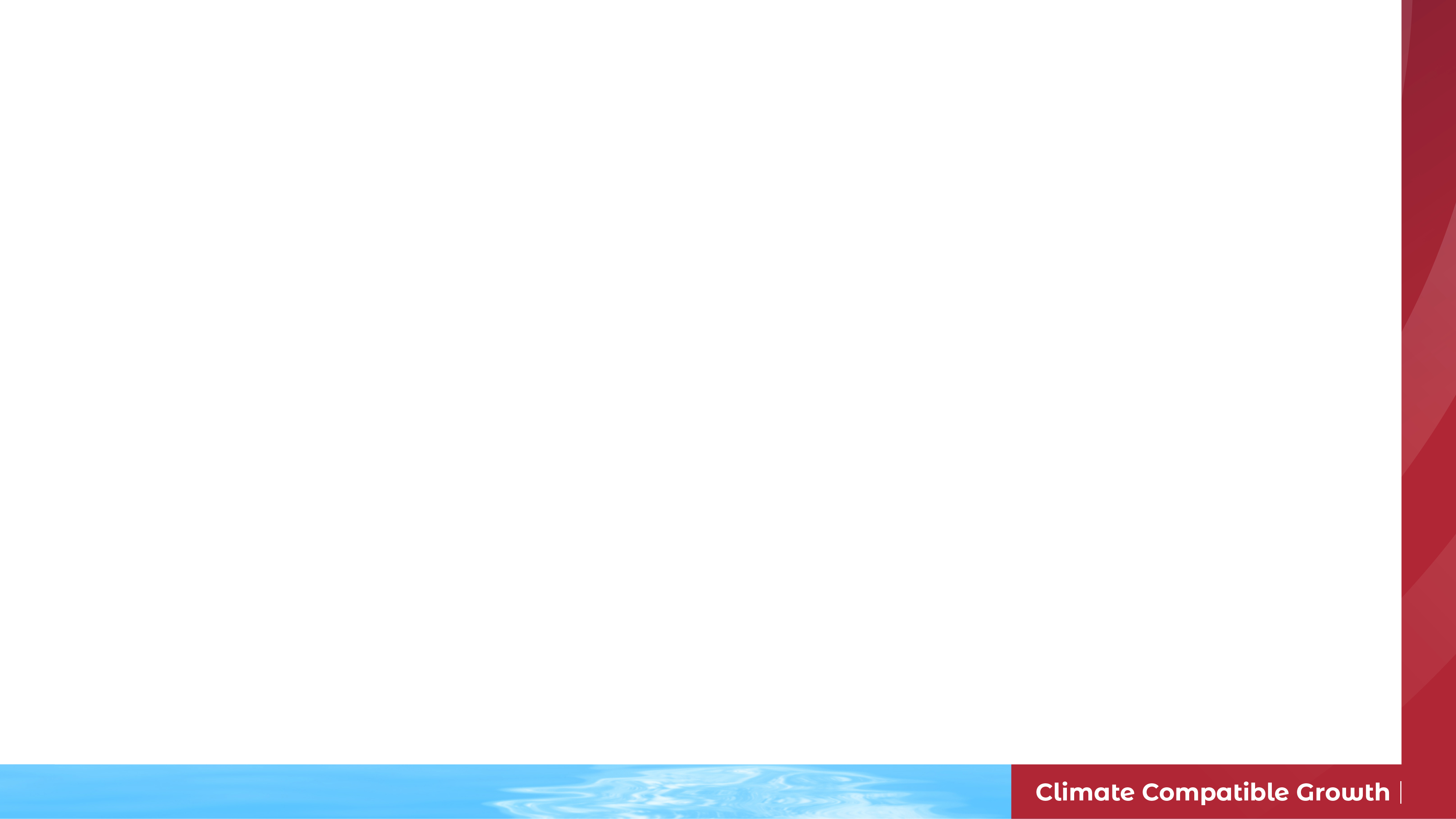 5.2 Checking Energy Balances
Statistical Difference
TES>(TET+TEC) 
this is usually the case in most energy balance,
if the number is too big, there could be a data error or a conversion rate error. 
TES<(TET+TEC) 
sources of supply of the energy commodity are not reported (which could be possible if there is a black market for the energy commodity, or simply inefficient data gathering),
there is a mismatch in the units used in calculations of TES or TET + TEC. 
TES=(TET+TEC)
Either perfect balance, or artificial balancing to hide excess supply or supply shortage.
10
[Speaker Notes: If TES>(TET+TEC) (i.e. statistical difference is positive), then not all the energy supply of a commodity is used in energy transformation or energy consumption. This is usually the case in most energy balance, as most of the time not all of the imported energy supply ends up being used up in energy transformation or energy consumption. Furthermore, it is difficult to account for every single source of energy transformation or consumption, as this would entail gathering data on all household appliances and technologies that are able to transform or consumer energy (e.g. diesel generator in a rural village). However, TES us too big in comparison with TET+TEC, there could be a data error or a conversion rate error. 

If TES<(TET+TEC) (i.e. statistical difference is negative), then the quantity of an energy commodity used in transformation or consumption is higher than the quantity of the energy commodity supplied. This indicates that either sources of supply of the energy commodity are not reported (which could be possible if there is a black market for the energy commodity, or simply inefficient data gathering), or there is a mismatch in the units used in calculations of TES or TET + TEC. 

If TES=(TET+TEC) (i.e. statistical difference is 0), then the quantity of an energy commodity used in transformation or consumption is equal to the quantity of energy commodity supplied. This would indicate that there is a perfect balance between energy supply and latter use, and ideally this is the point at which the aim should be for countries. However, in many cases, it is unlikely that this would be the case, and when the statistical difference is 0, it is because the numbers have been manipulated to be 0. In such instances, data ought to be checked over. 

Overall, the statistical difference is a good indicator for whether your energy balance has been formulated correctly, or whether the data used is accurate. It shows where there could be problems related to supply and demand, and provide some insight into the potential causes of error in the energy balance.]
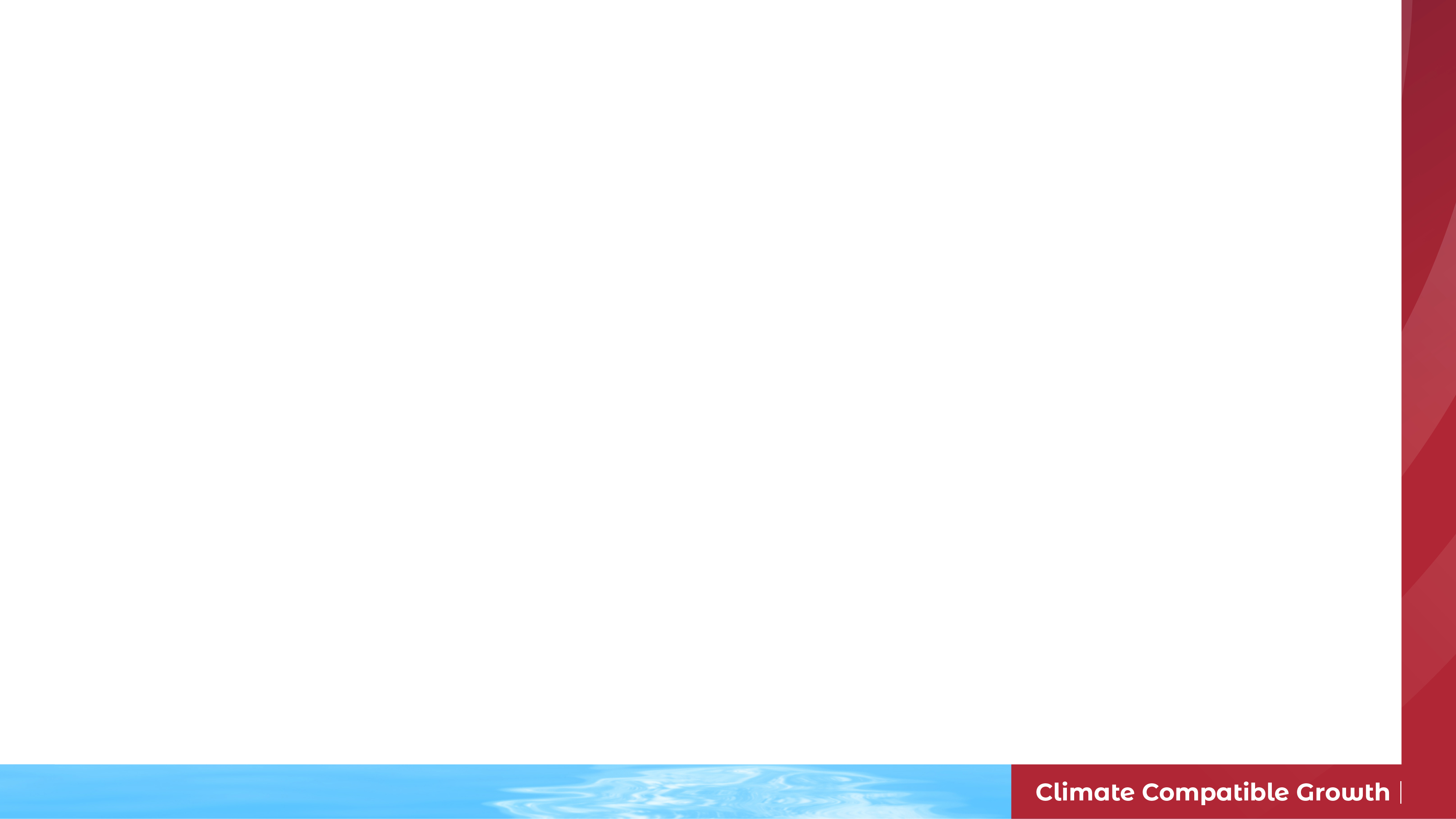 5.3 EBS generated balance sheet
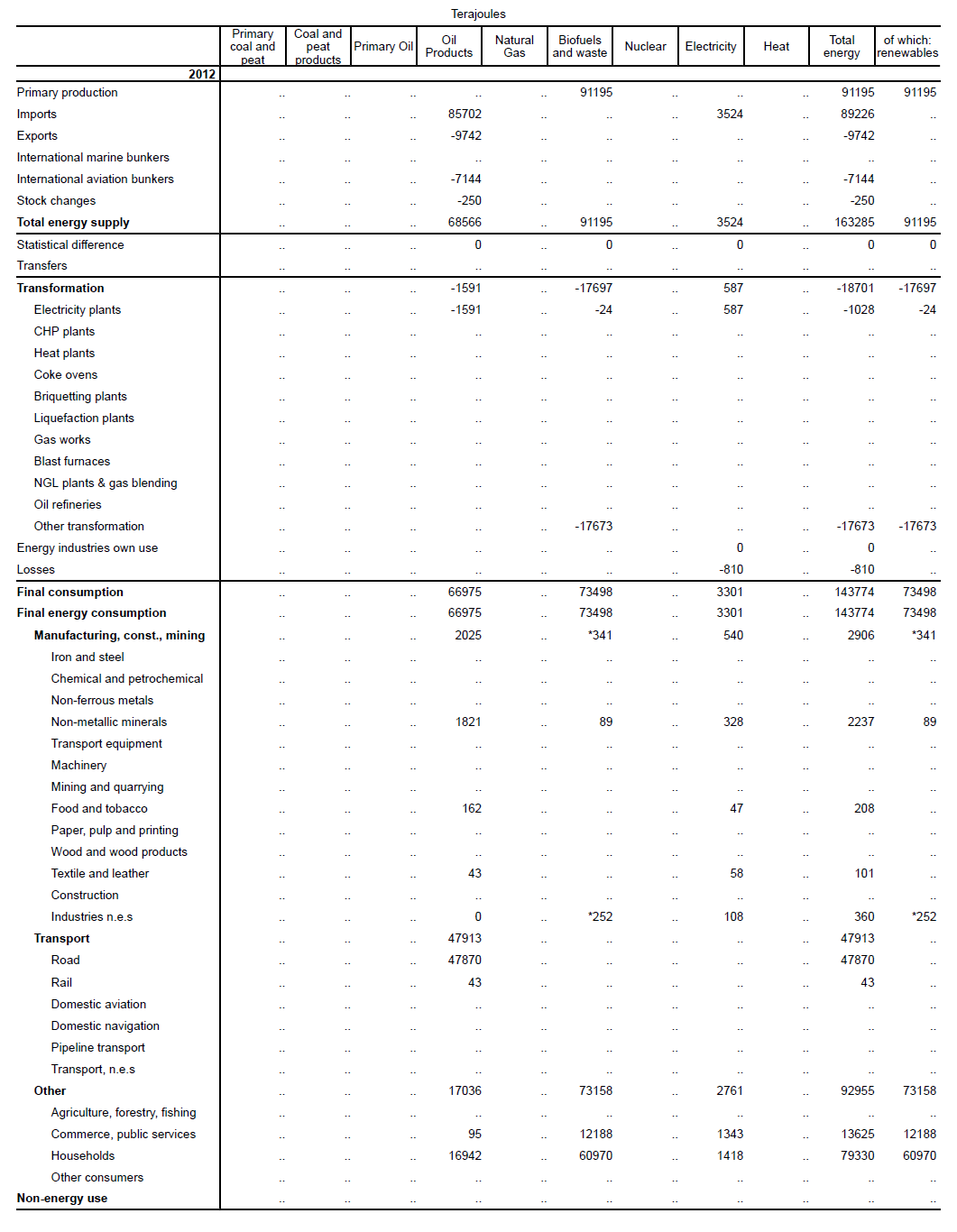 Energy balance sheet
On the right is an energy balance sheet generated using the EBS tool.

The energy balance sheet contains the three blocks of an energy balance (5.1):
Supplies,
Transformation,
Consumption.
11
[Speaker Notes: In 5.1 we showed the three blocks of an energy balance, and 5.2 displayed how an energy balance can be checked. 

How does an energy balance look in practice then? 

The table on the slide is an energy balance generated using the IAEA’s EBS tool. As it can be seen, the energy balance sheet contains the three fundamental blocks of an energy balance:- Supplies, 
- Transformation,- Consumption. 

The energy balance also contains the statistical difference, enabling it to check whether demand and supply equal. 

5.3 will show the three blocks of the energy balance as displayed on the energy balance sheet generated by the EBS model, and the statistical difference necessary to check whether demand and supply match.]
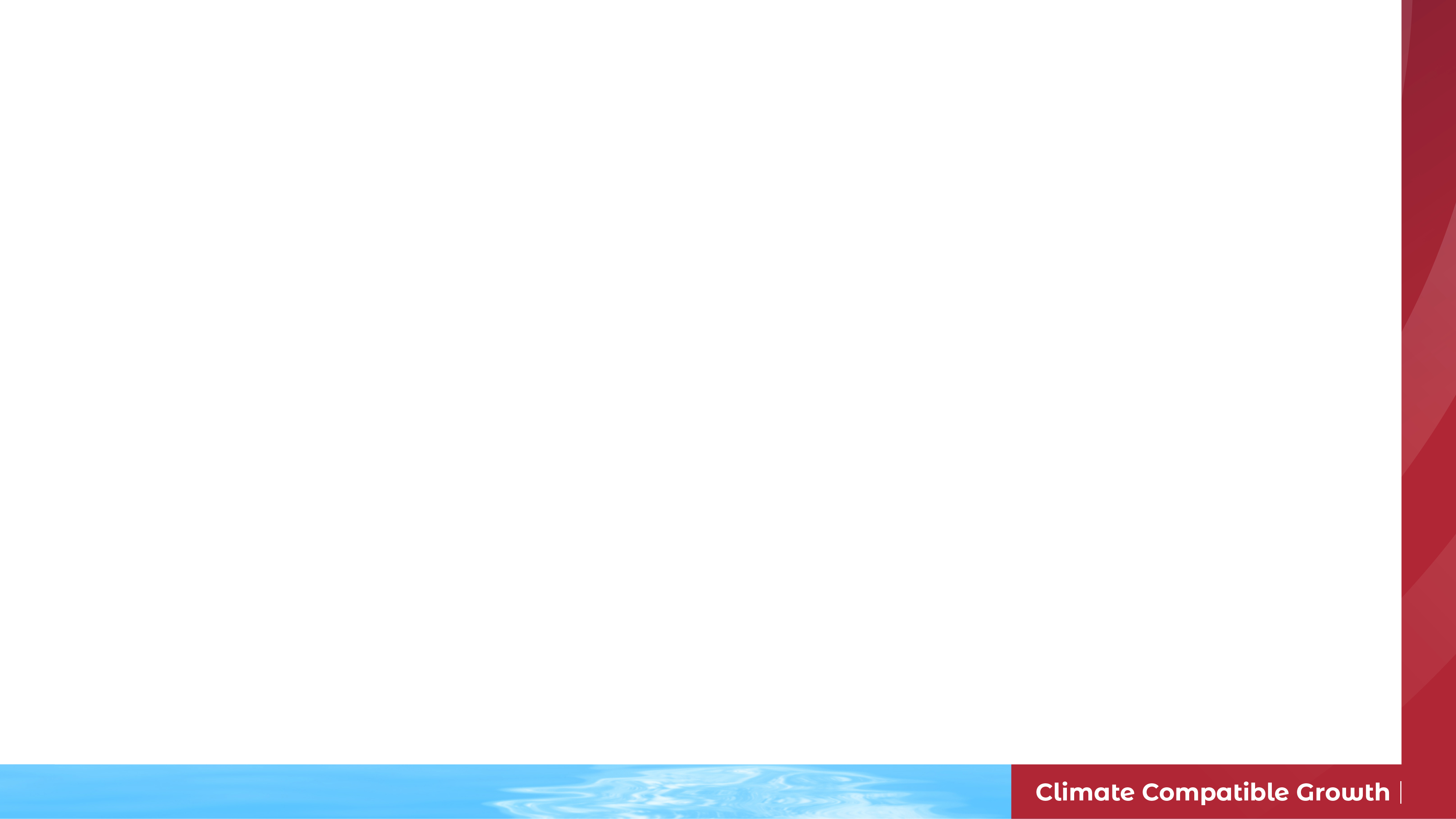 5.3 Energy Balance Fundamentals
Energy Supplies
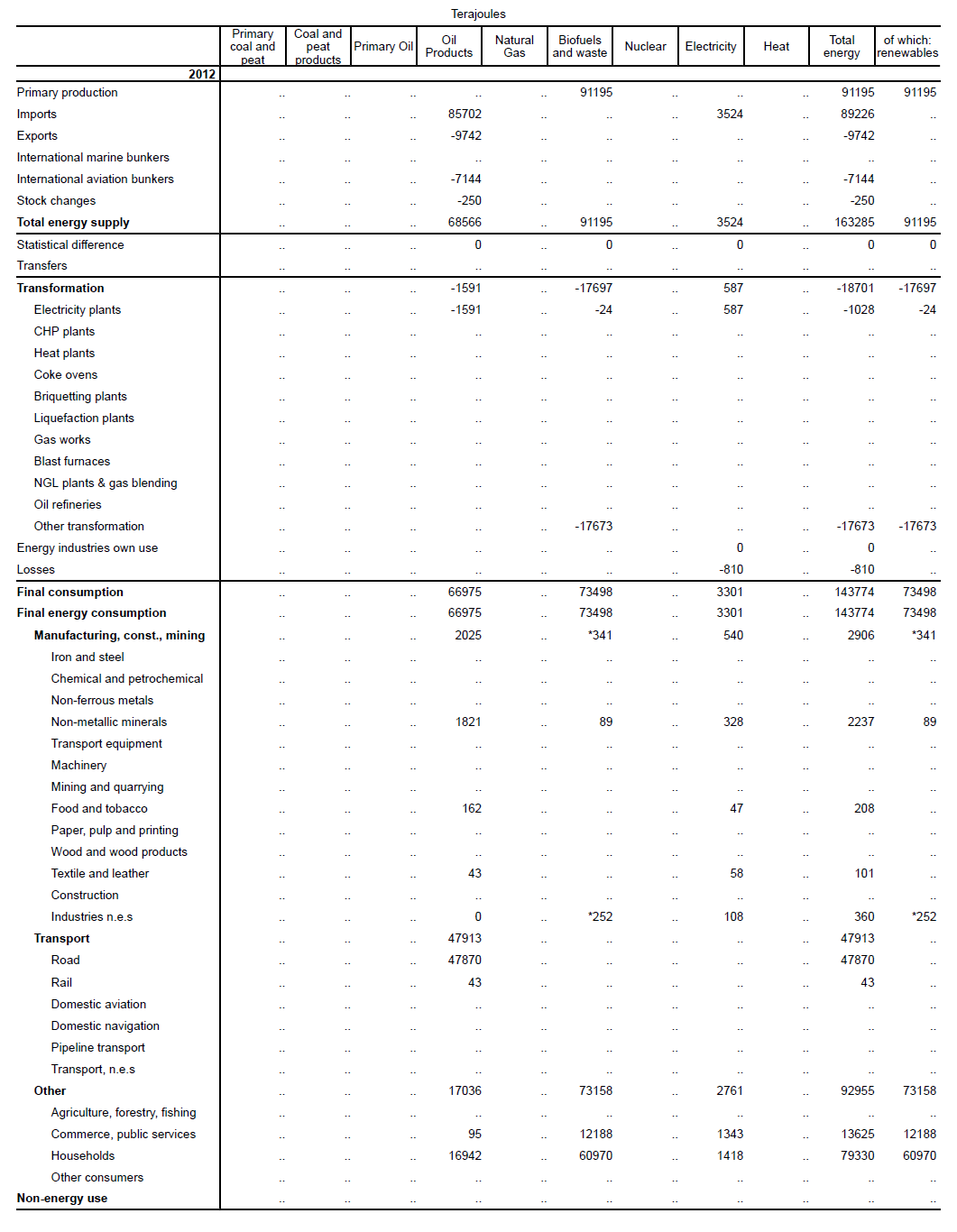 12
[Speaker Notes: The table on the screen is the energy supplies block of an energy balance created using the Energy Balance Studio Tool.

The number in the red circle is the total energy from primary production, where in this example that is production of 91195 terajoules from Biofuels and waste. 

The number in the blue circle represents the amount of oil products that were exported from the country. In this case, 9742 terajoules of oil products were exported. You can see that there is a minus ( - ) sign in front of the number. This represents that 9742 terajoules of energy supplies were subtracted from this countries energy system. 

The number in the orange circle is the total energy supply.]
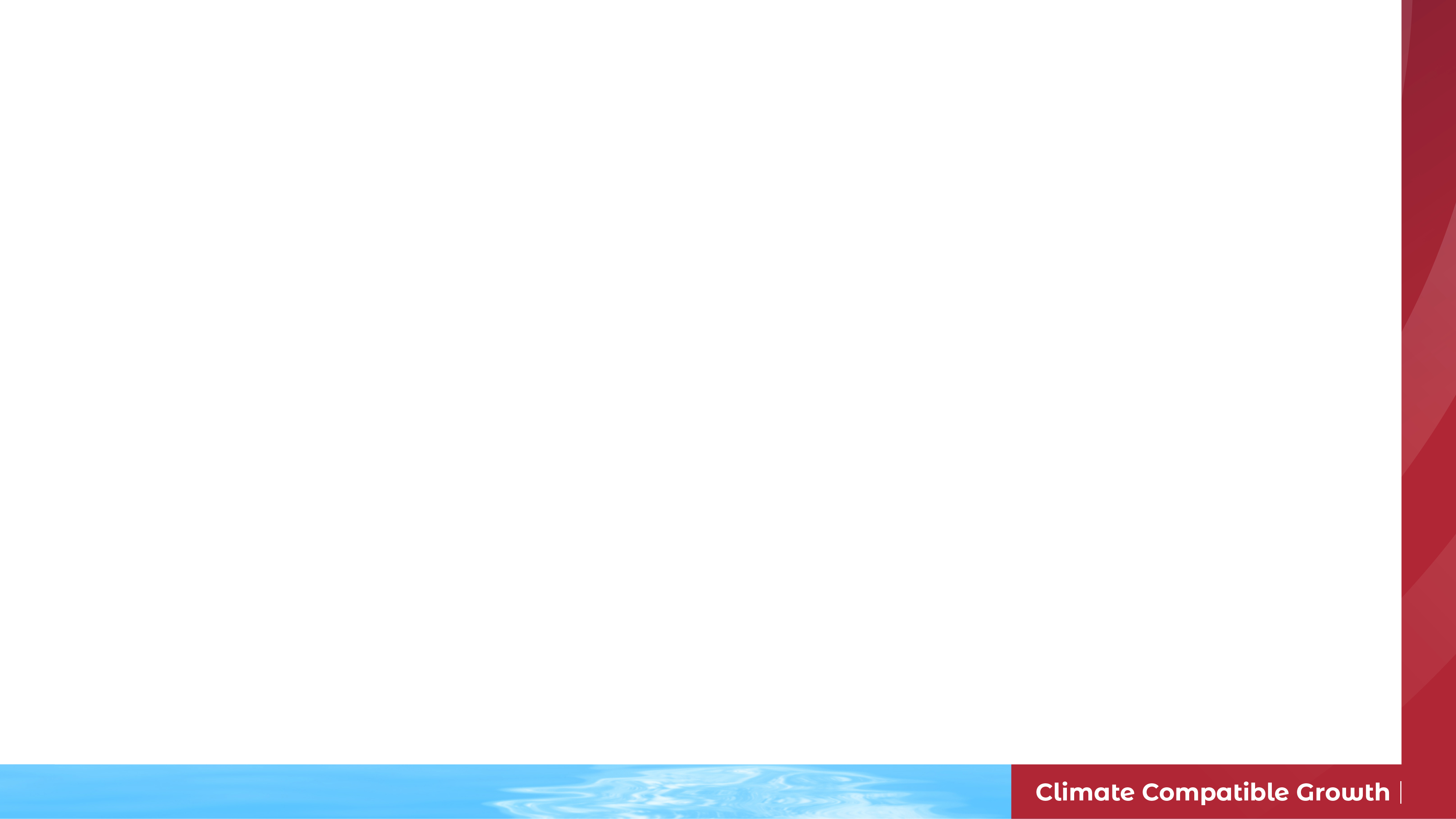 5.3 Energy Balance Fundamentals
Energy Transformation
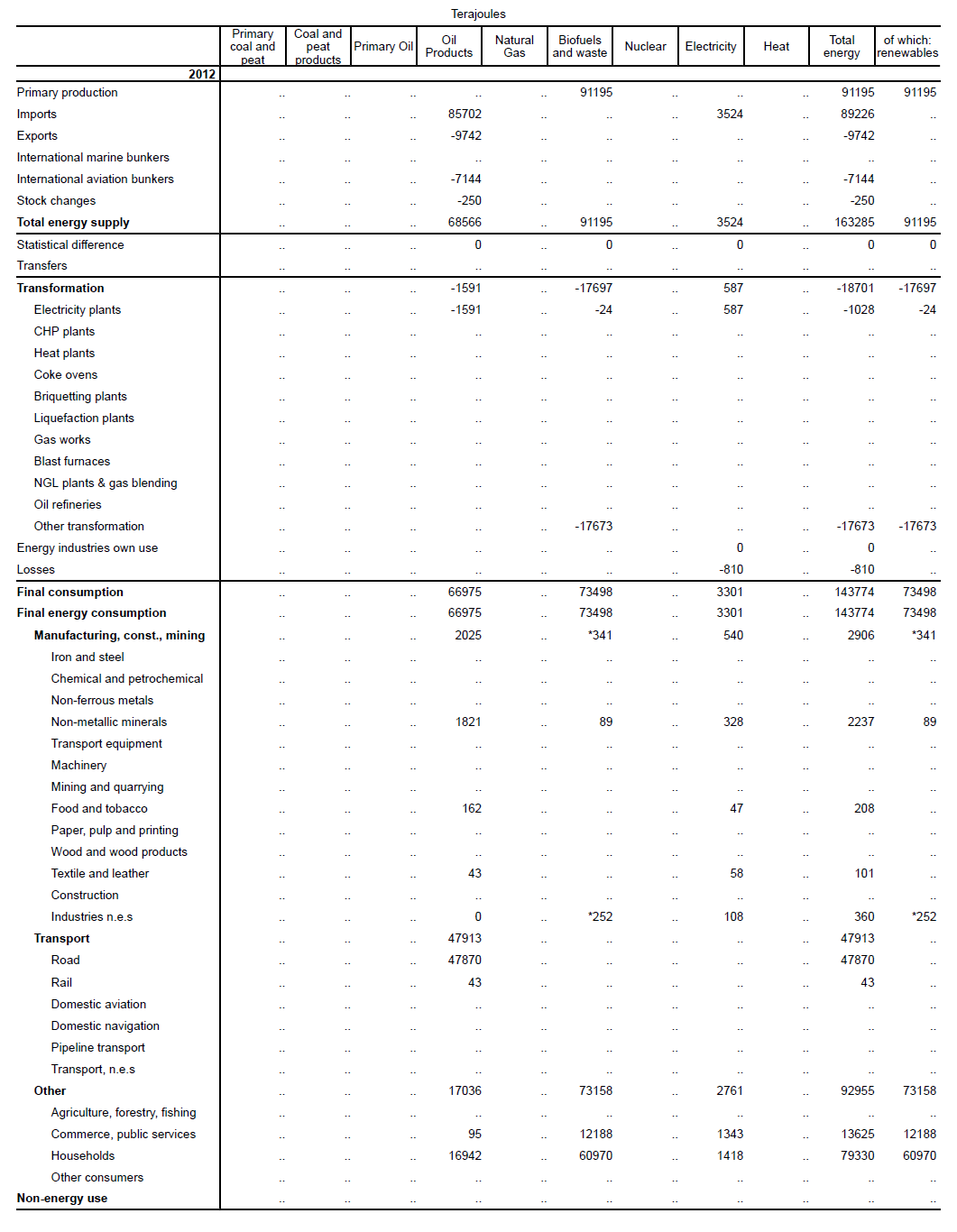 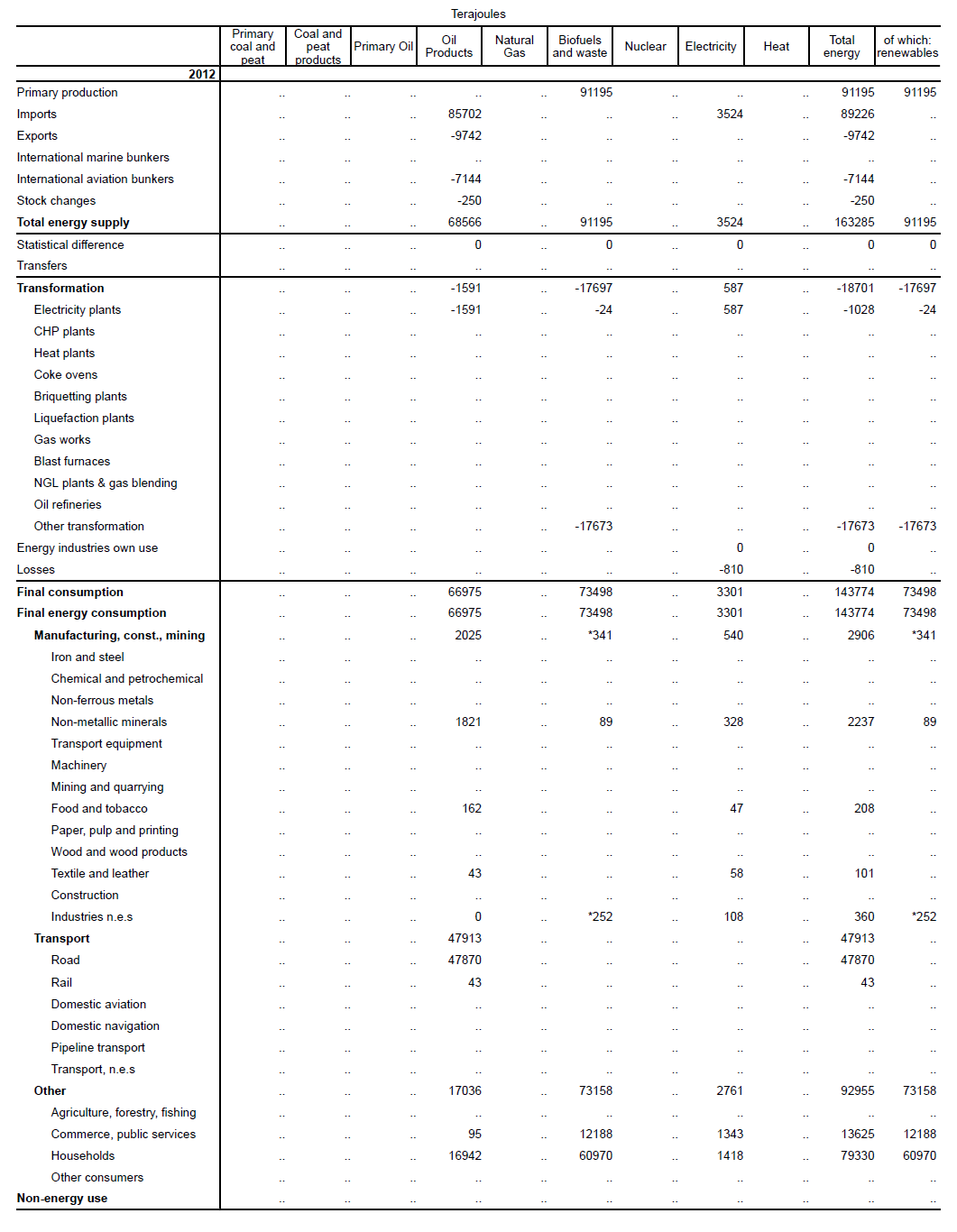 13
[Speaker Notes: The table on the screen is the energy transformation block of an energy balance created using the Energy Balance Studio Tool.

The number in the red circle is the input into the electricity plants. In this case, 1591 terajoules of oil products are used by the electricity plant. Note that the input is a primary energy source. 

The number in the blue circle is the electricity generated by the electrical plant. In this case, 587 terajoules of electricity is generated (this electricity is generated from 1591 terajoules of oil products and 24 terajoules of biofuels and waste). This is a secondary energy source.

The number in the orange circle is the transformation losses from generating electricity. From the input of 1591 terajoules of oil products and 24 terajoules of biofuels and waste, 1028 terajoules are lost in the transformation process. 

In this block of an energy balance, namely energy transformations, the second to last column (Total energy) represents the losses incurred during transformation of primary energy sources into secondary energy sources. The losses are due to energy technologies not being able to fully convert primary energy sources into secondary energy sources, with the majority of energy from primary energy sources being lost as heat.]
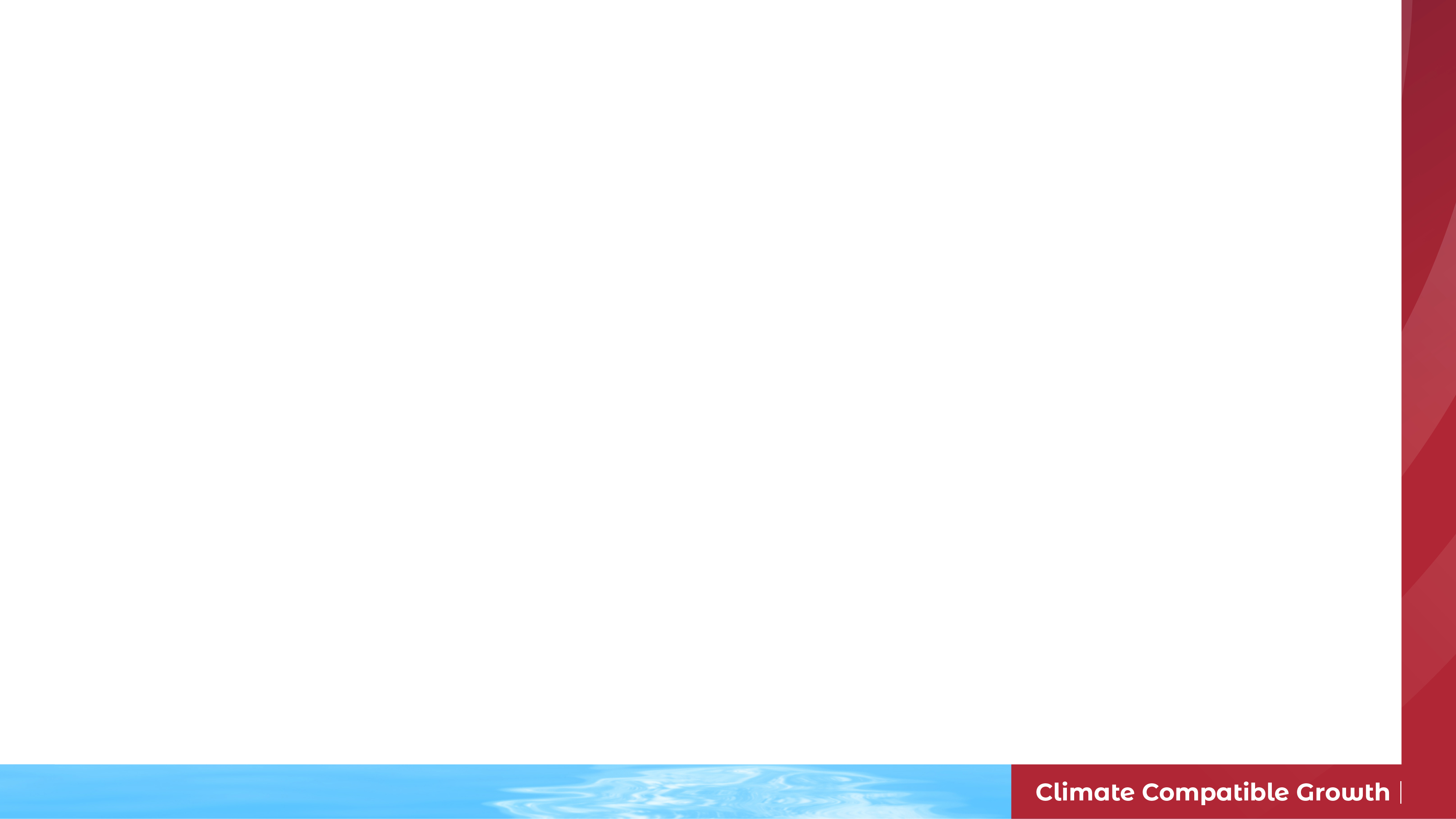 5.3 Energy Balance Fundamentals
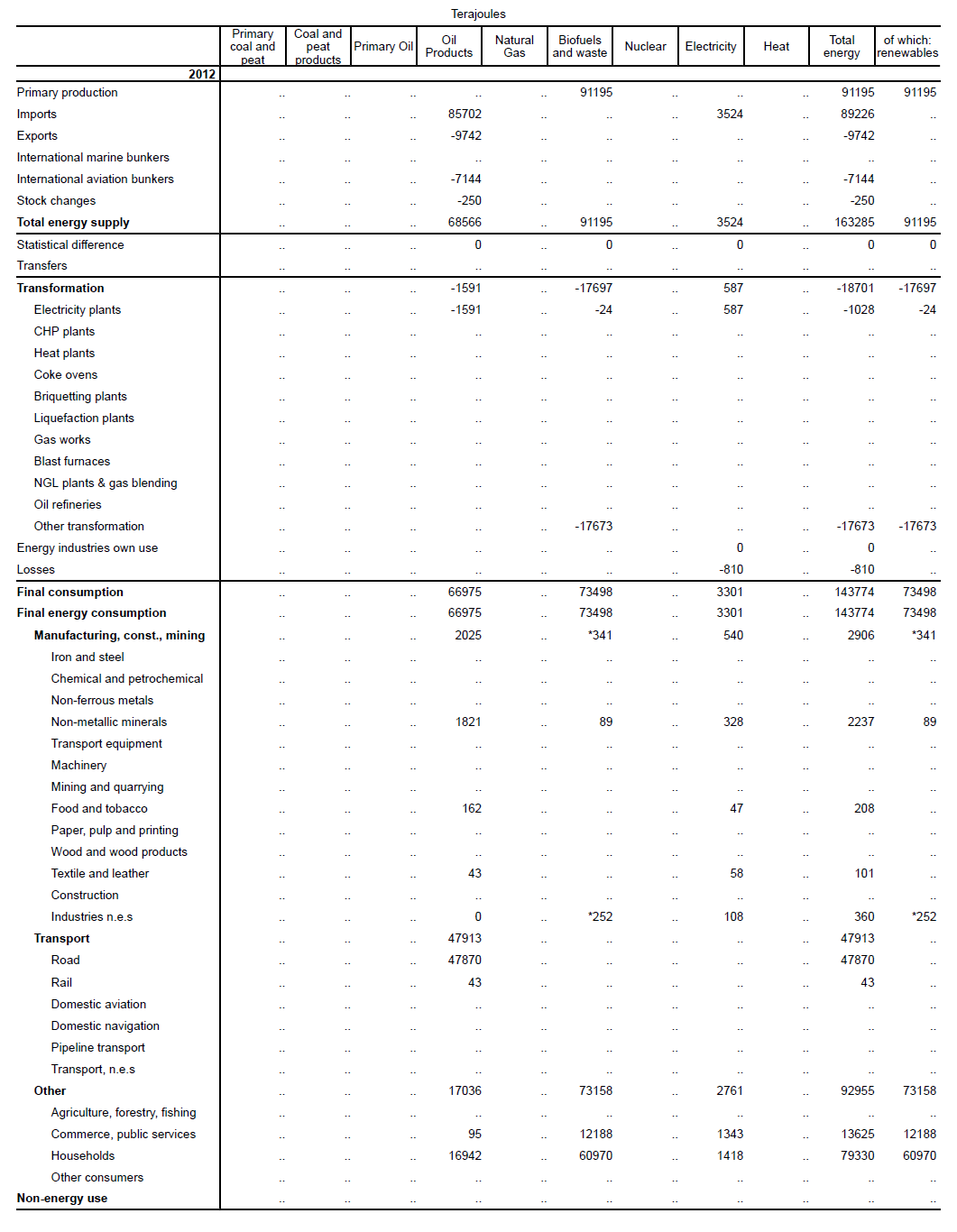 Energy Consumption
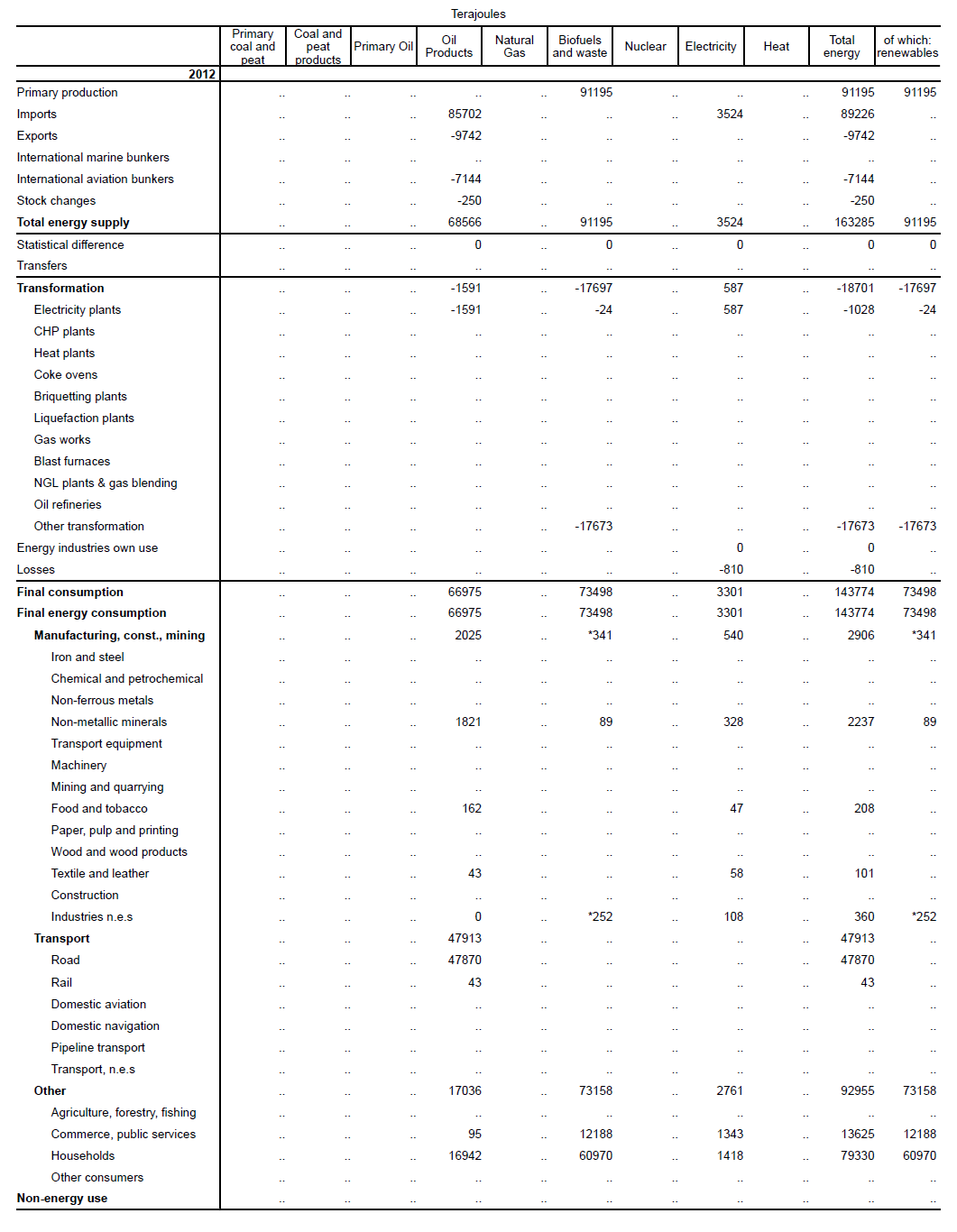 14
[Speaker Notes: The table on the screen is the energy consumption block of an energy balance created using the Energy Balance Studio Tool.

The number in the red circle is the total amount energy from oil products used in the non-ferrous metals industry. 

The number in the blue circle is the total amount energy from biofuels and waste used in commerce and public services. 

The number in the orange circle is the total amount of energy from all sources of energy used in the other sector. This is the sum of total energy used in agriculture, forestry and fishing, commerce and public services, households, and other consumers.]
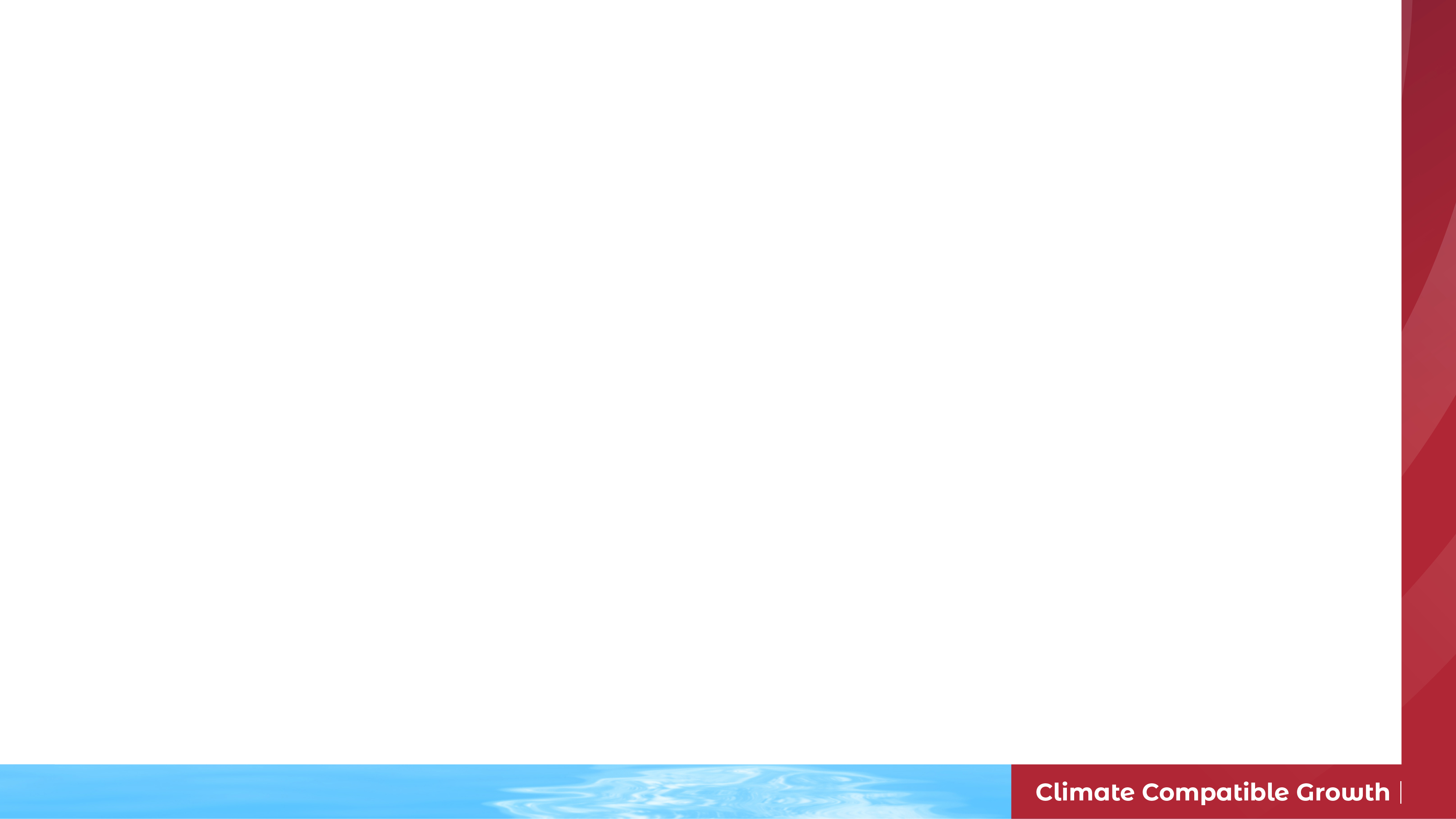 5.3 Energy Balance Fundamentals
Statistical Difference
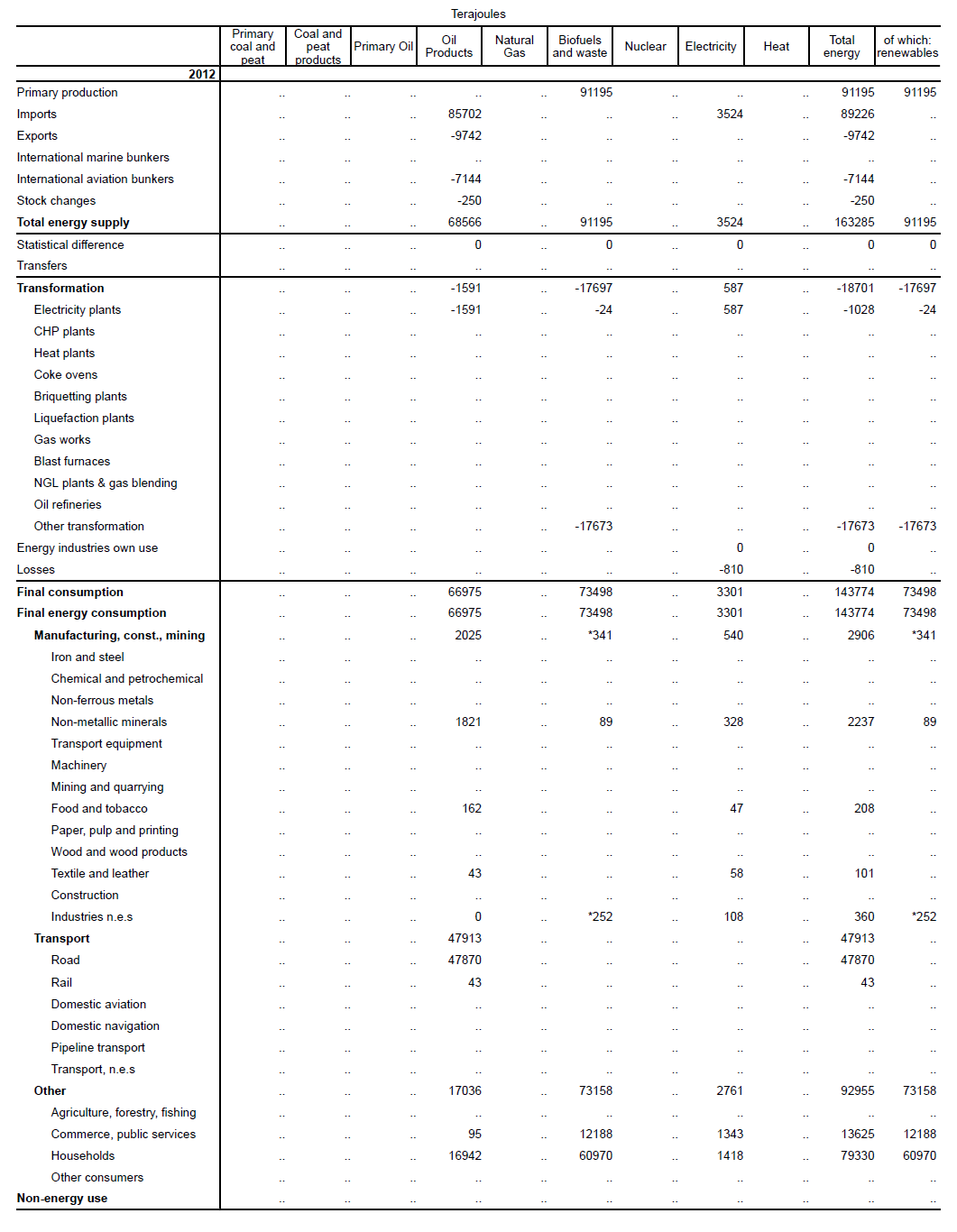 15
[Speaker Notes: The table on the screen is the same as on slide 12 and 13, meaning it is displaying the intersection between the energy supplies block and energy transformation block of an energy balance. In between the two, as shown by the red arrow and circle, we can find statistical difference. 

As explained previously (slide 9), statistical difference calculates the difference between total energy supply (TES) and the sum of total energy transformation (TET) and total energy consumption (TEC), indicating whether there is surplus energy supply or deficit energy supply. 

In an energy balance, the statistical difference is presented for primary and secondary energy commodities, as well as total energy. 

The blue arrow and blue circle display where the statistical difference for Oil Products is located. As it can be seen, the statistical difference is 0, indicating that energy supply and energy demand for Oil Products match perfectly (no overuse or underuse of Oil Products). 

The orange arrow and the orange circle display where the statistical difference for Total Energy is located. As it can be seen, the statistical difference is 0, indicating that energy supply and energy demand for Total Energy match perfectly (there is no undersupply or oversupply of energy, or reversely, no under demand or overdemand of energy).]
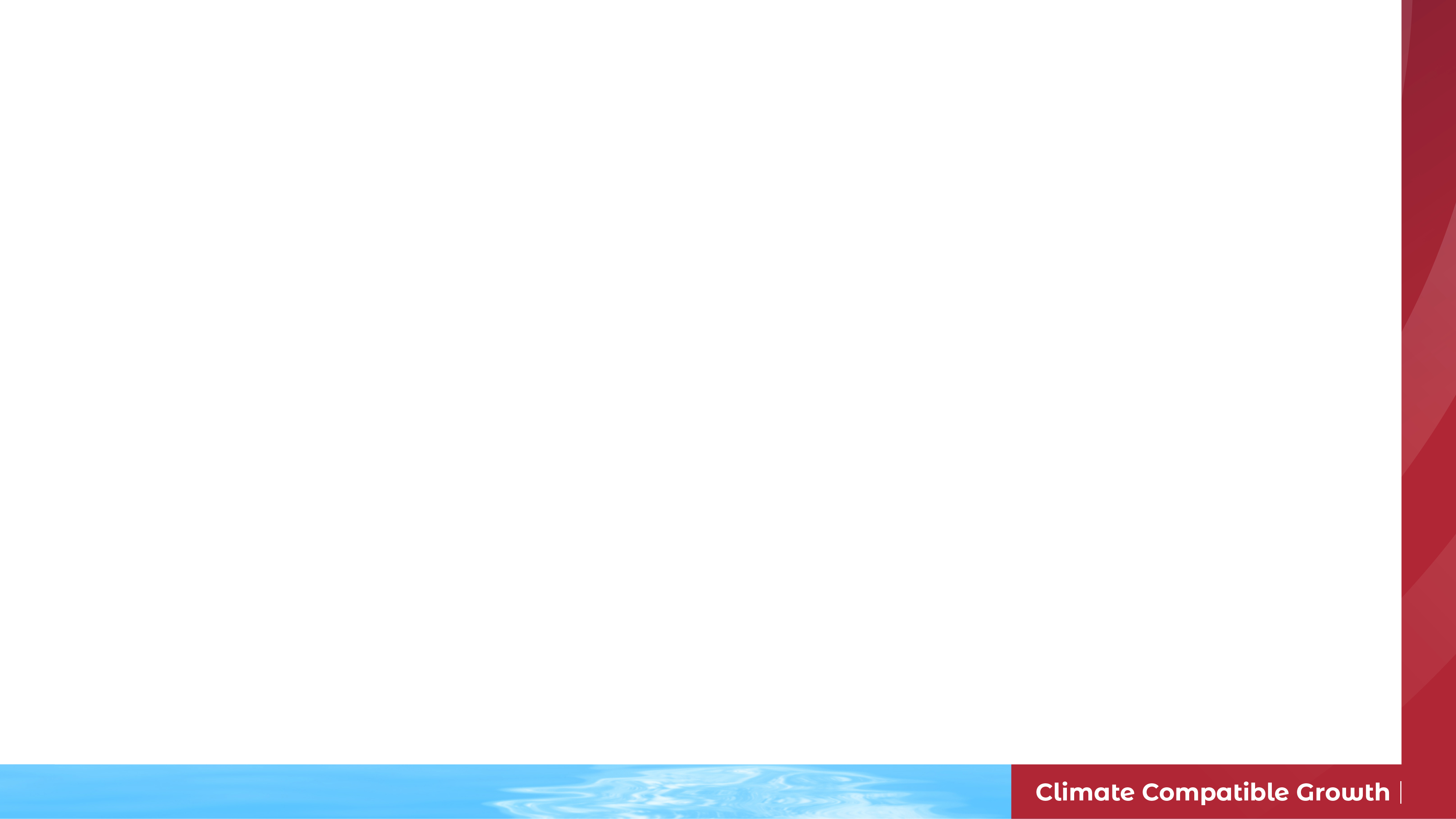 5.4 Energy vs commodity balance
Commodity balances
An energy balance focuses on energy flows from its starting point down to consumption, providing information of how various energy products are supplied, transformed, and consumed, indicating changes that happen to the various energy products. 

Differently, commodity balances focus on flows of a single energy product, providing information of how a single energy product is supplied, transformed, and consumed, indicating changes that happen to the single product. 

A commodity balance is thus a combination of all the commodity balances of a given country.
16
[Speaker Notes: So far, we have focused on energy balances, showing how an energy balance works, how can be checked, and how to read an energy balance constructed using the EBS model. 

Now, an energy balance is not the only type of table that can be used to account for use of energy products within a country. An alternative type of table that can be used is a commodity balance. The difference between the two is primarily a difference of scale. 

An energy balance focuses on energy flows from its starting point down to consumption, providing information of how various energy products are supplied, transformed, and consumed, indicating changes that happen to the various energy products. 

Differently, commodity balances focus on flows of a single energy product, providing information of how a single energy product is supplied, transformed, and consumed, indicating changes that happen to the single product. 

A commodity balance is thus a combination of all the commodity balances of a given country.]
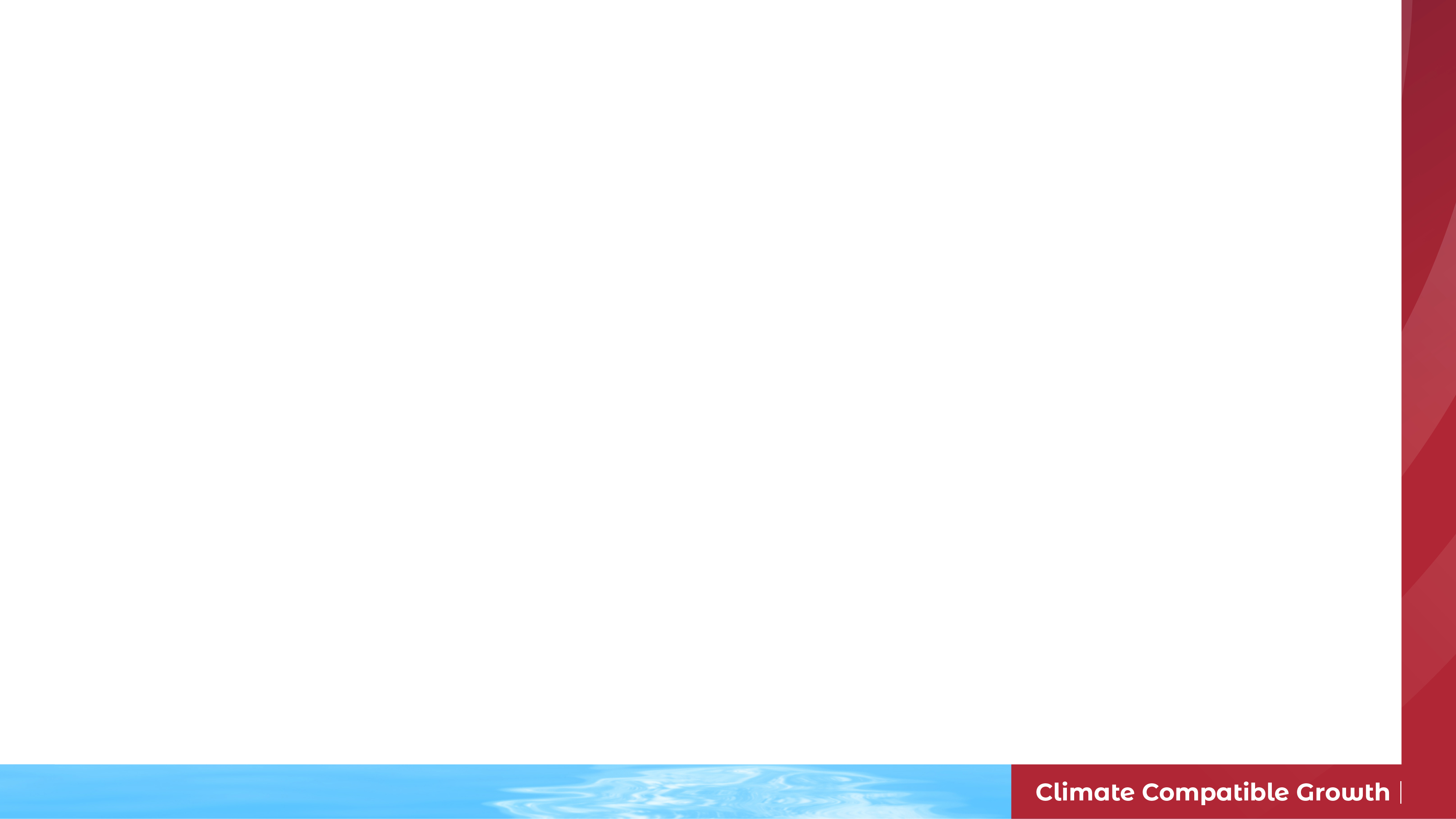 5.4 Energy vs commodity balance
Commodity balances table and limits
The table on the right is an example of a commodity balance. 

Put simply, a commodity balance displays the different flows of a single energy product. 

The limitations of a commodity balance are:
units/calorific values; makes it difficult to compare commodities
E.g. motor gasoline measure in thousand metric tons, natural gas measured in terajoules 
Production of secondary energy commodities are double counted
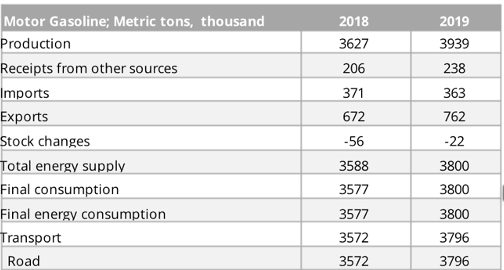 17
[Speaker Notes: The table on the displays how a commodity balance looks like. Essentially, it is the same as a a row of an energy balance, with a few minor differences (explained in the next slide), with the rows of a commodity balance showing the different years for which data is inputted. 

In comparison with a energy balance, there are a few limitations to commodity balances:

Commodity balances come in different units and calorific values, depending on the type of energy product,
This implies that it is not simple to compare commodity balances of different energy products, as the different units do reflect the same scale of comparison,
For example, as the table on the slide shows, motor gasoline is defined in thousand metric tons, which is a volume value, where as natural gas is quantified in terajoules, an energy unit
To compare the two, one would need to convert them into the same category of units and the same units, so for example convert the thousand metrics tons into terajoules,
Energy balances, on the other hand, present the data in the same units (e.g. thousand kwh’s)
In commodity balances, production of secondary energy commodities are double counted, so for example, if natural gas is used to produce electricity, the production is counted both in a commodity balance of natural gas, and in a commodity balance of electricity.]
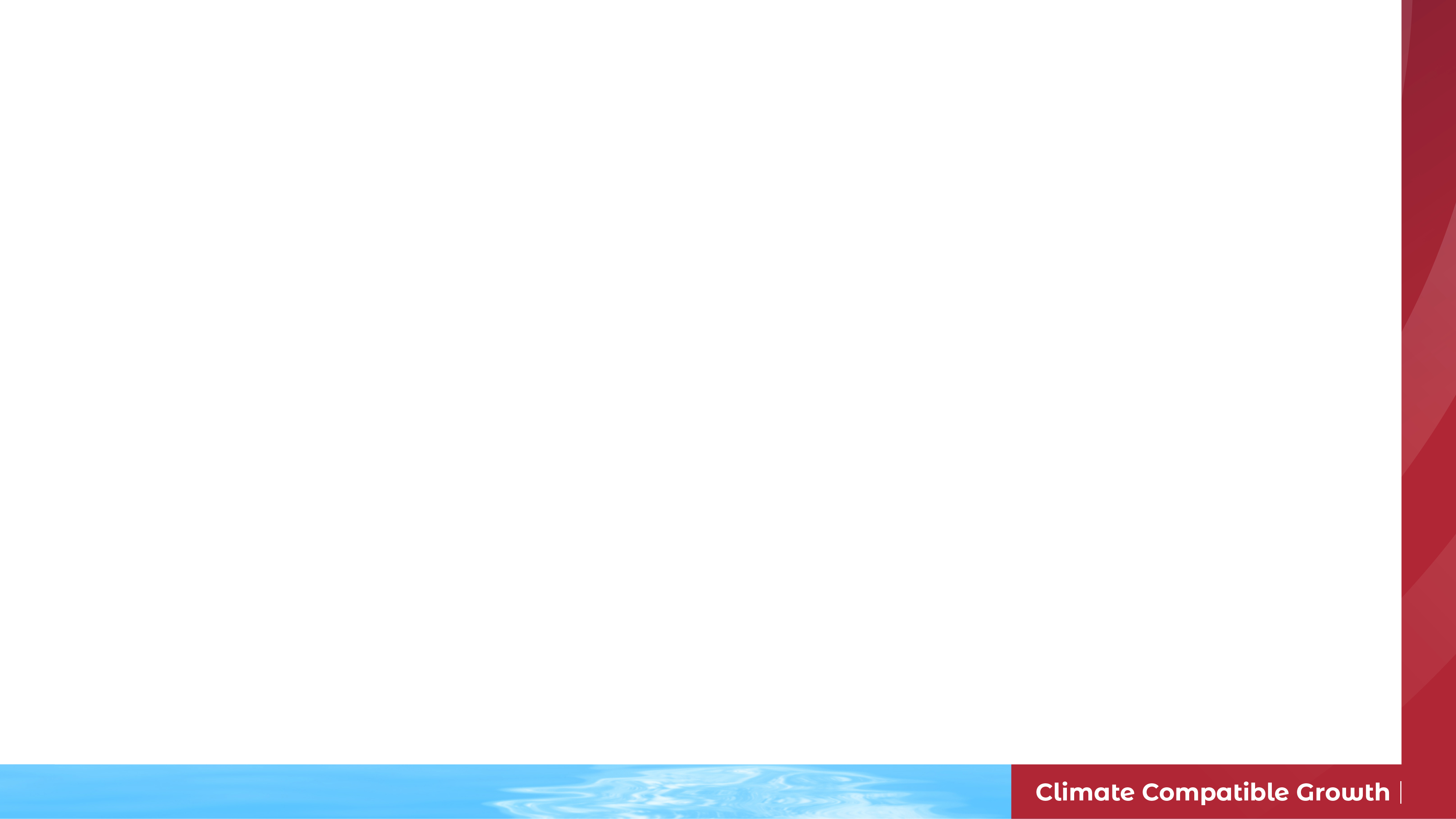 5.4 Energy vs commodity balance
Commodity Balance Blocks
18
[Speaker Notes: The graph on the slide shows the blocks of a commodity balance. The orange indicates the difference between an energy balance and a commodity balance. 

For the supplied block, a commodity balance counts both primary and secondary production of a given energy product, where as an energy balance counts only the primary. 

To illustrate the difference, in an energy balance, the production would be motor gasoline can not be in the supply block under production; in the supply block, it would be oil (primary energy commodity), which is then transformed into motor gasoline in the transformation block (a secondary energy commodity). 

On the other hand, for a commodity balance, motor gasoline can be in the supplied block under production.]
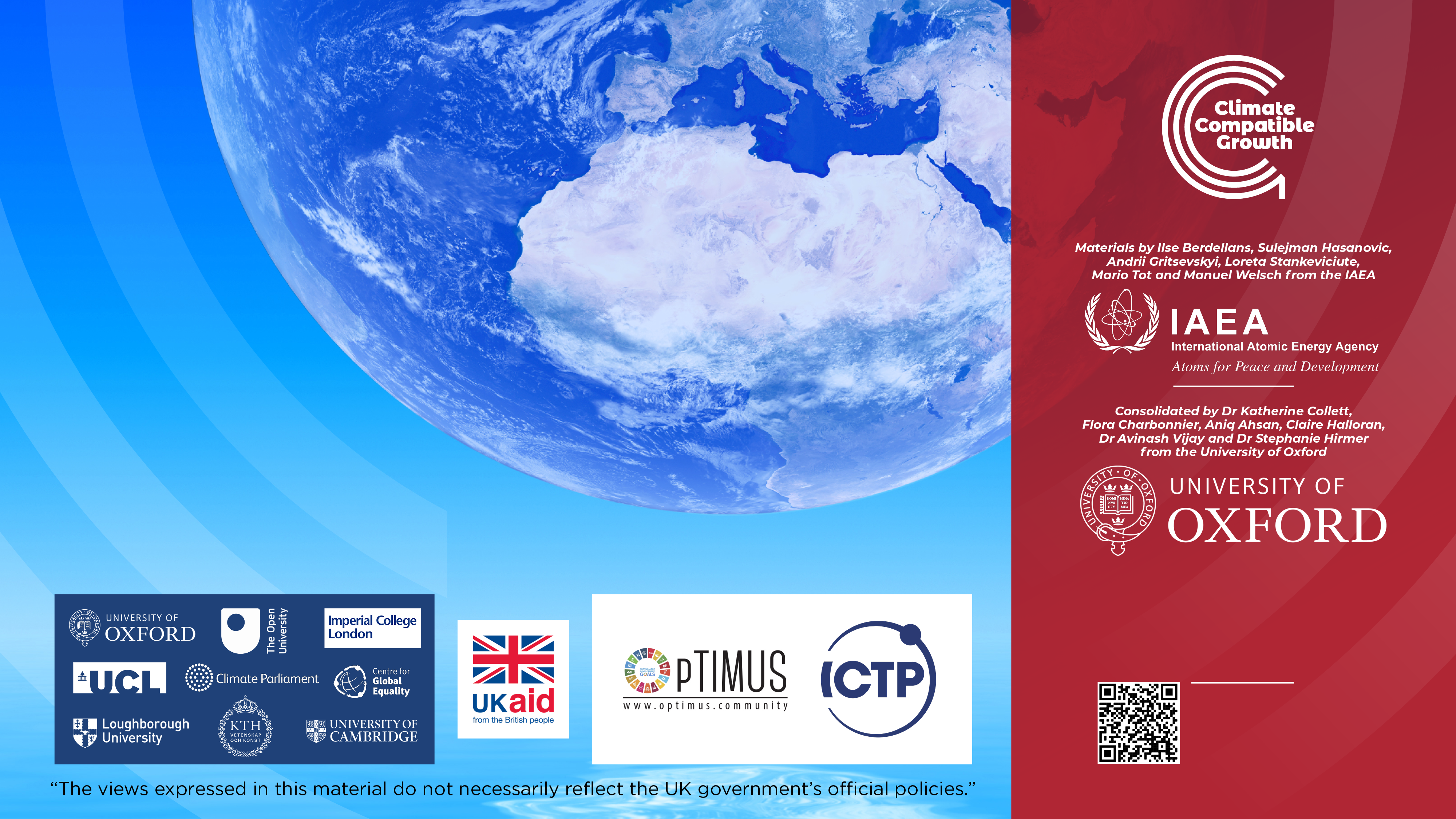 Collett, K.A., Charbonnier F., Ahsan A., Halloran C., Vijay, A., Berdellans I., Hasanovic S., Gritsevskyi A, Stankeviciute L., Tot M.; Welsch M., Hirmer S., 2021. Lecture 4: Introduction to Energy Balance Studio, Energy Balance Studio. Release Version 1.0.  [online presentation]. Climate Compatible Growth Programme and International Atomic Energy Agency.
Take Quiz
CCG courses (this will take you to the website link http://www.ClimateCompatibleGrowth.com/teachingmaterials)